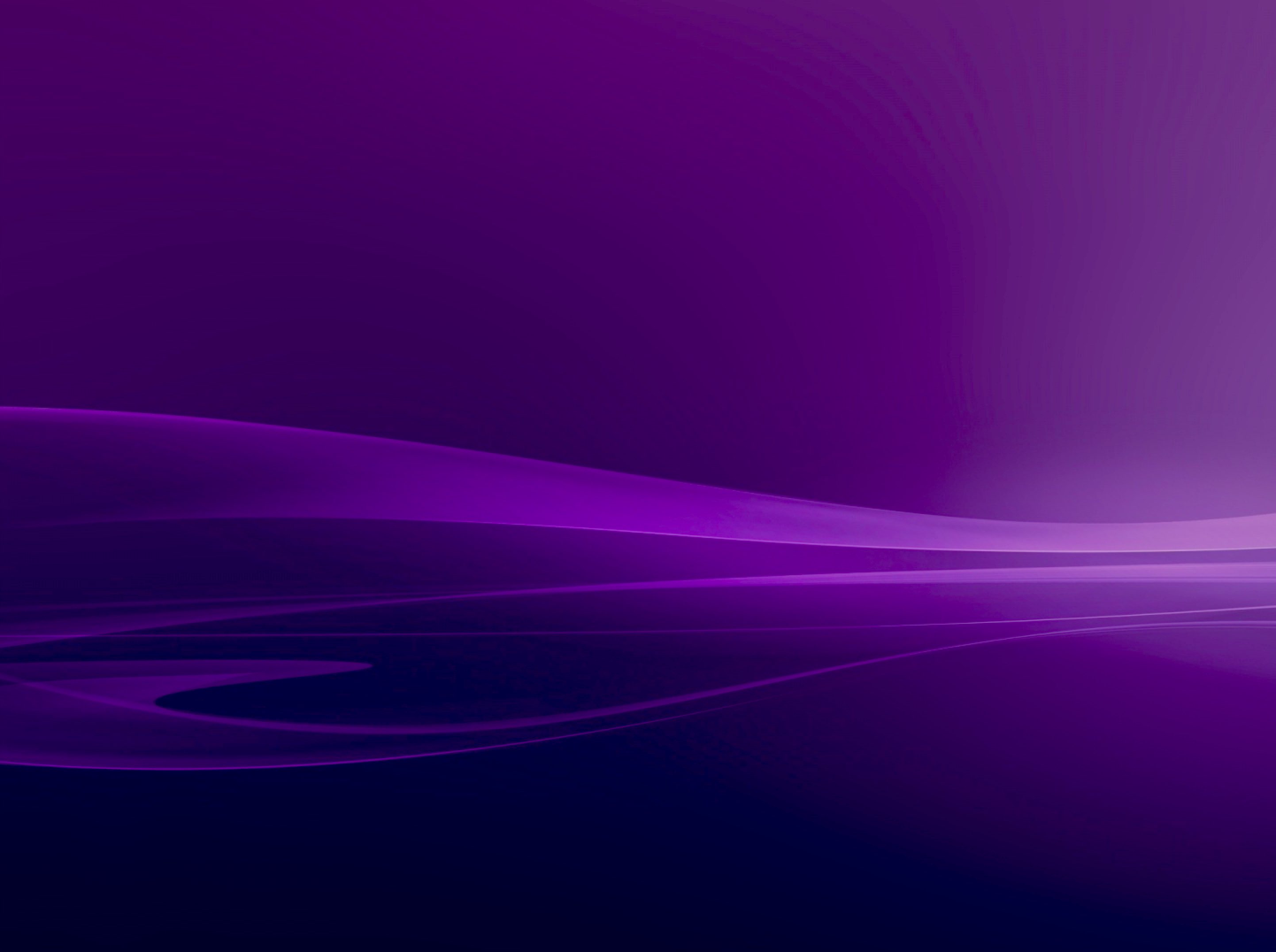 Песенное служение
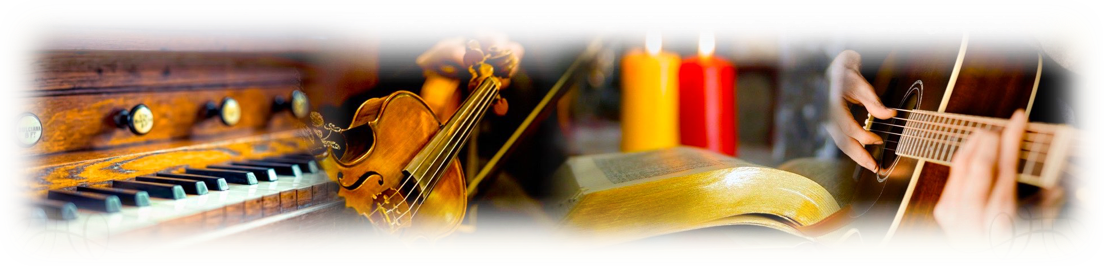 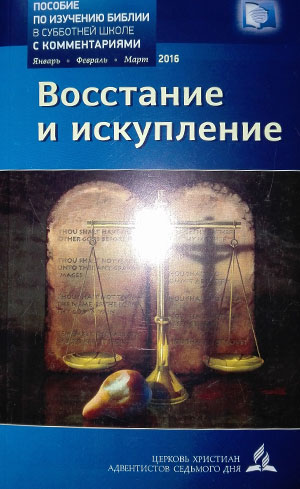 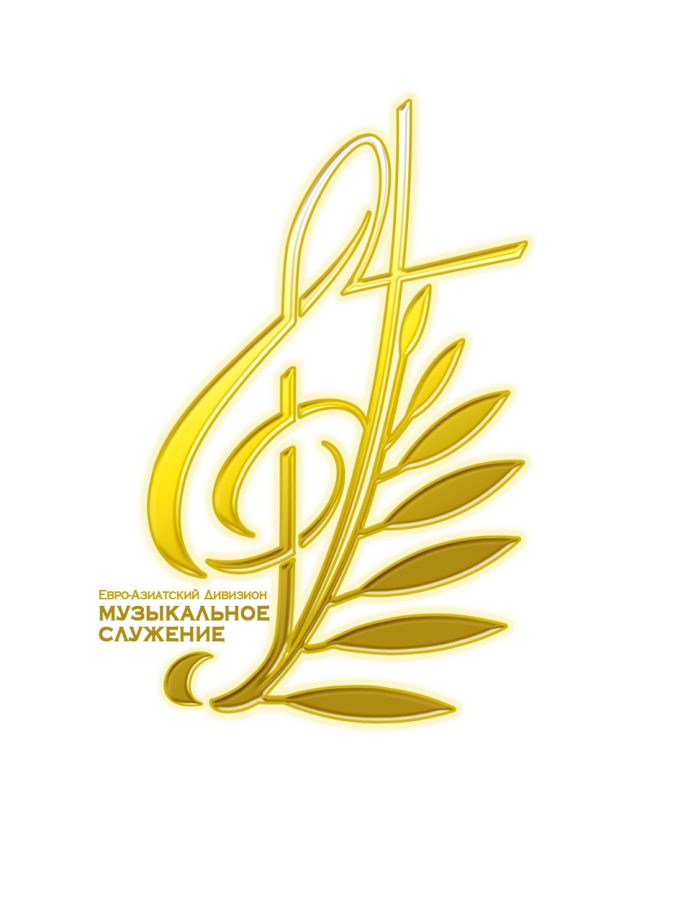 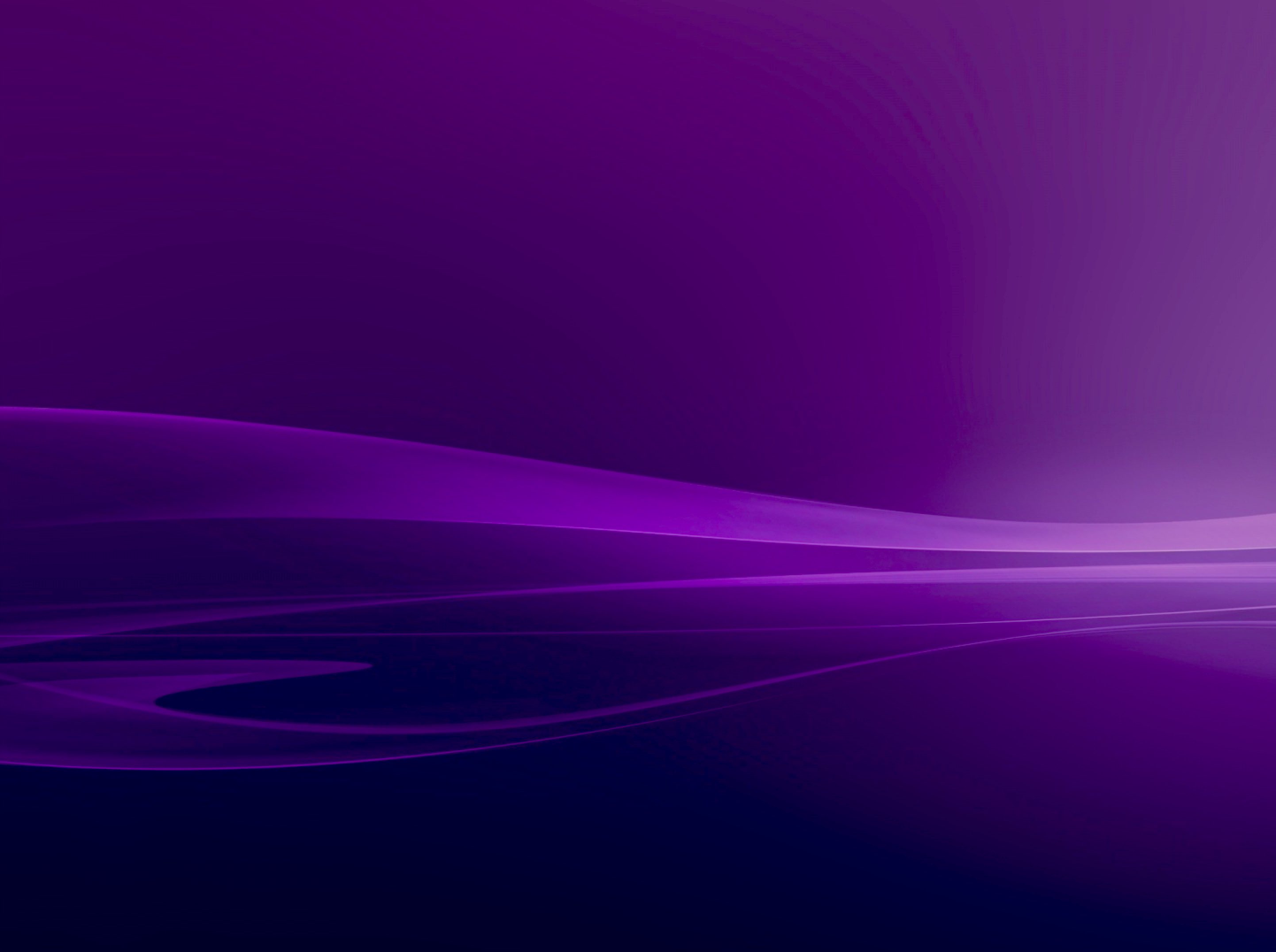 Духом не падай
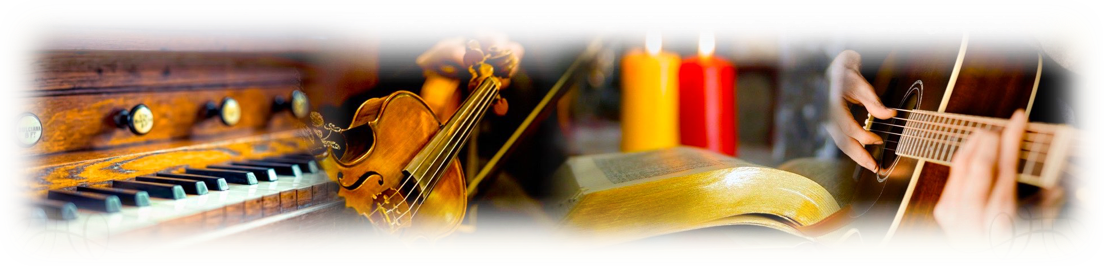 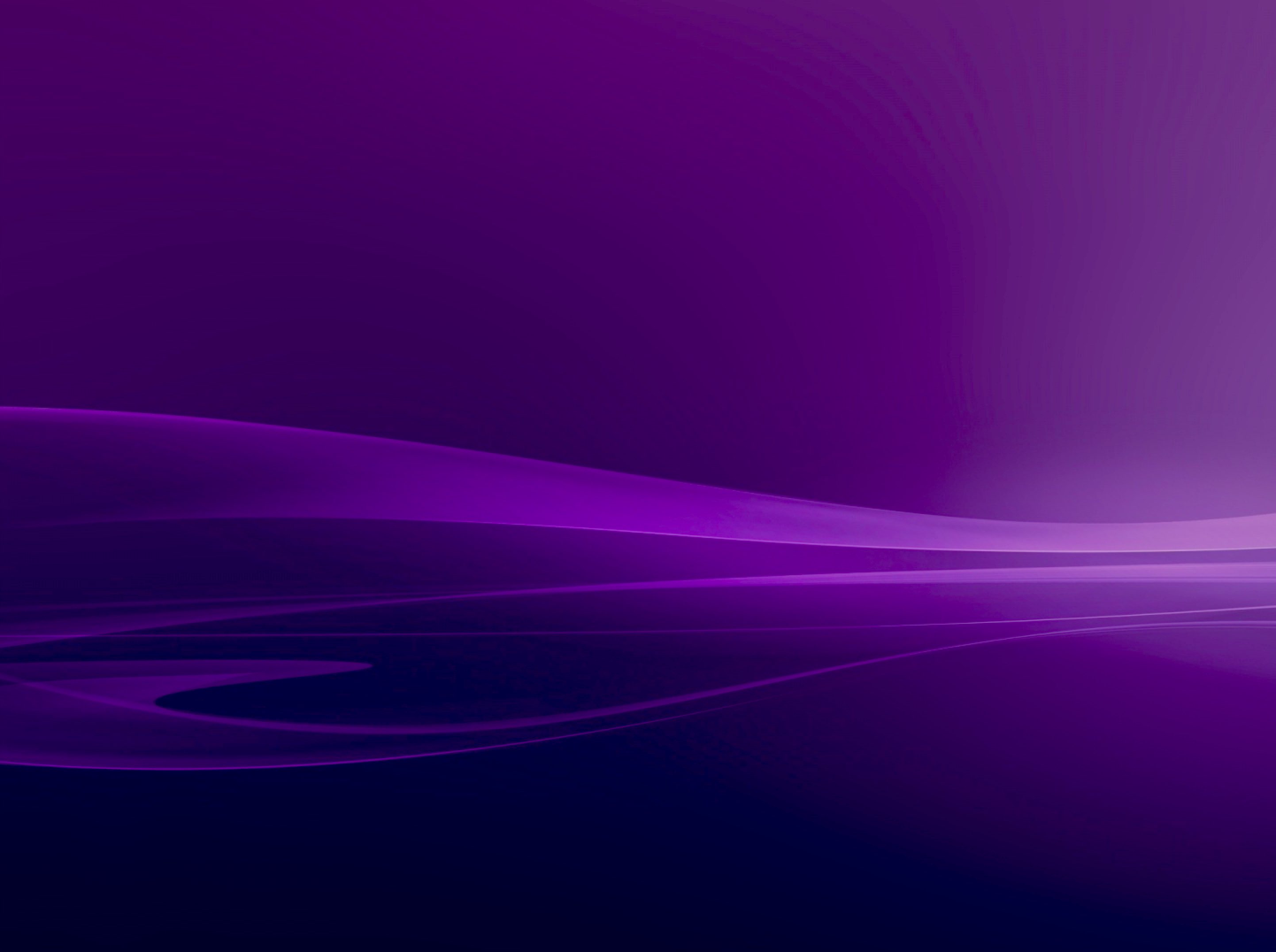 Духом не падай, 
                   не страшись —Бог не забыл тебя.В скорби сердечной
                       ты молись —Он сохранит тебя.
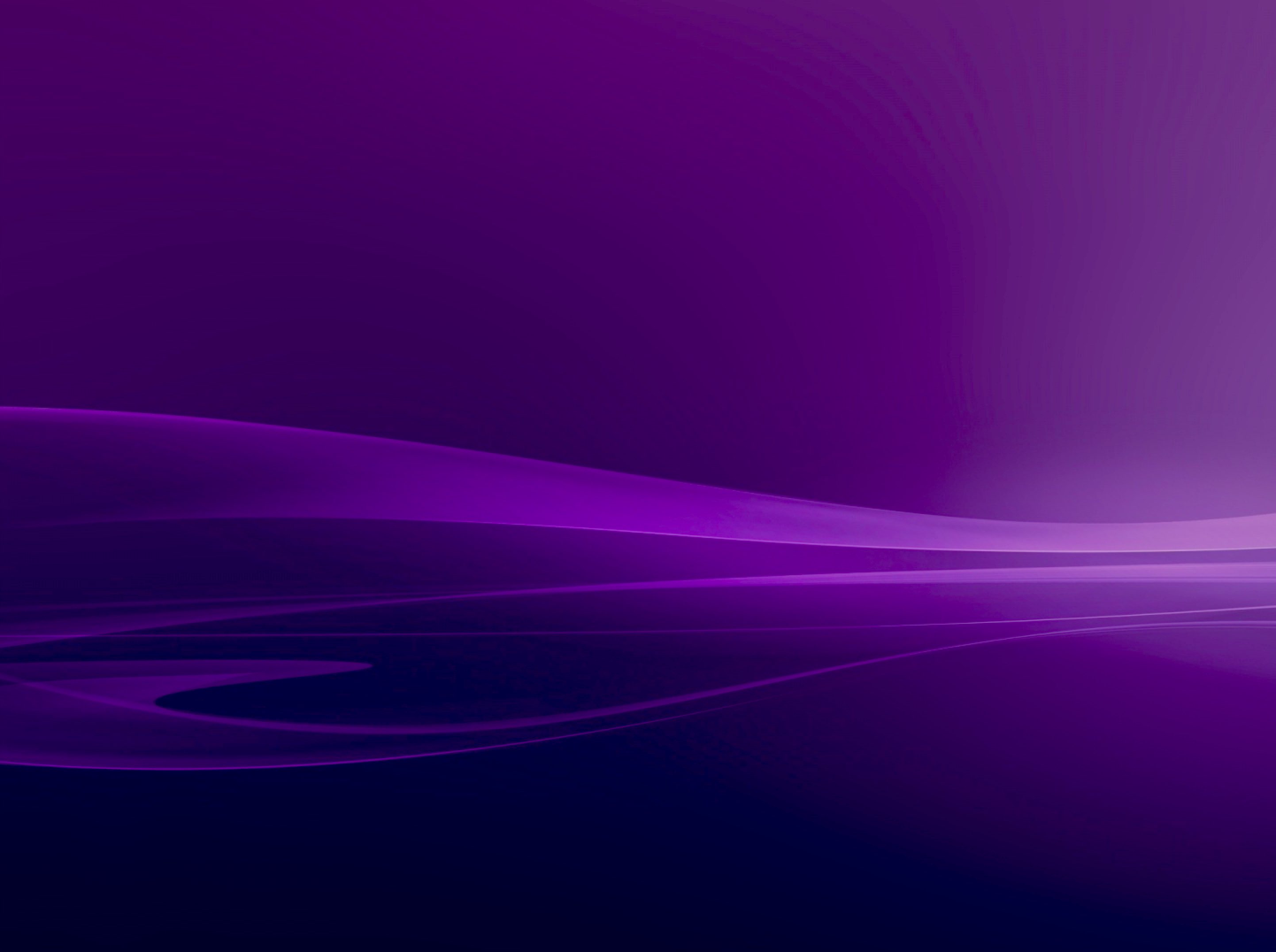 Припев: 

Бог не забыл тебя —Всюду с тобойВ жизни земной.Бог сохранит тебя,Бог сохранит тебя!
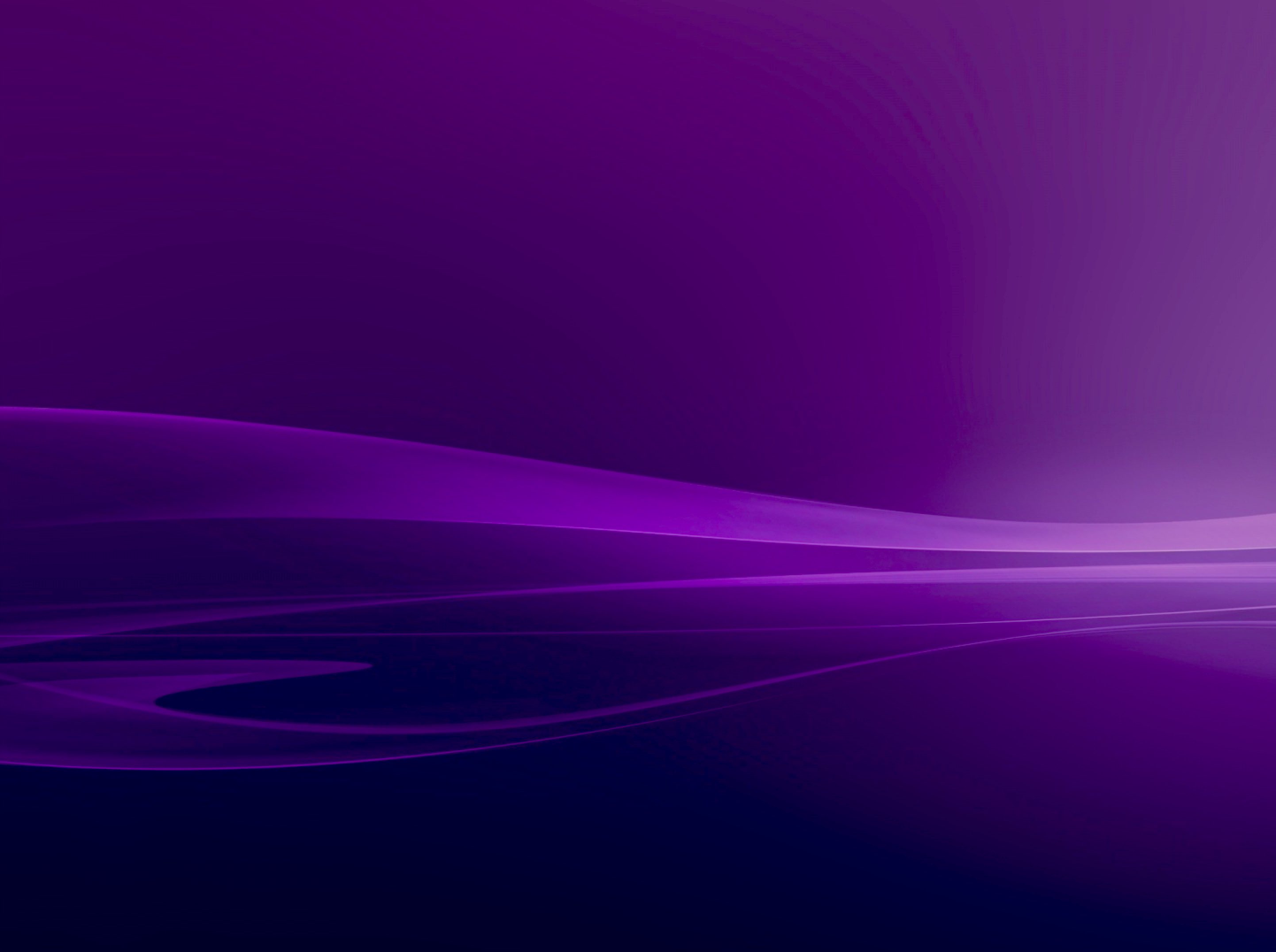 С верою путь 
                 свой совершай —Бог не забыл тебя.Планы свои Ему предай —Он сохранит тебя.
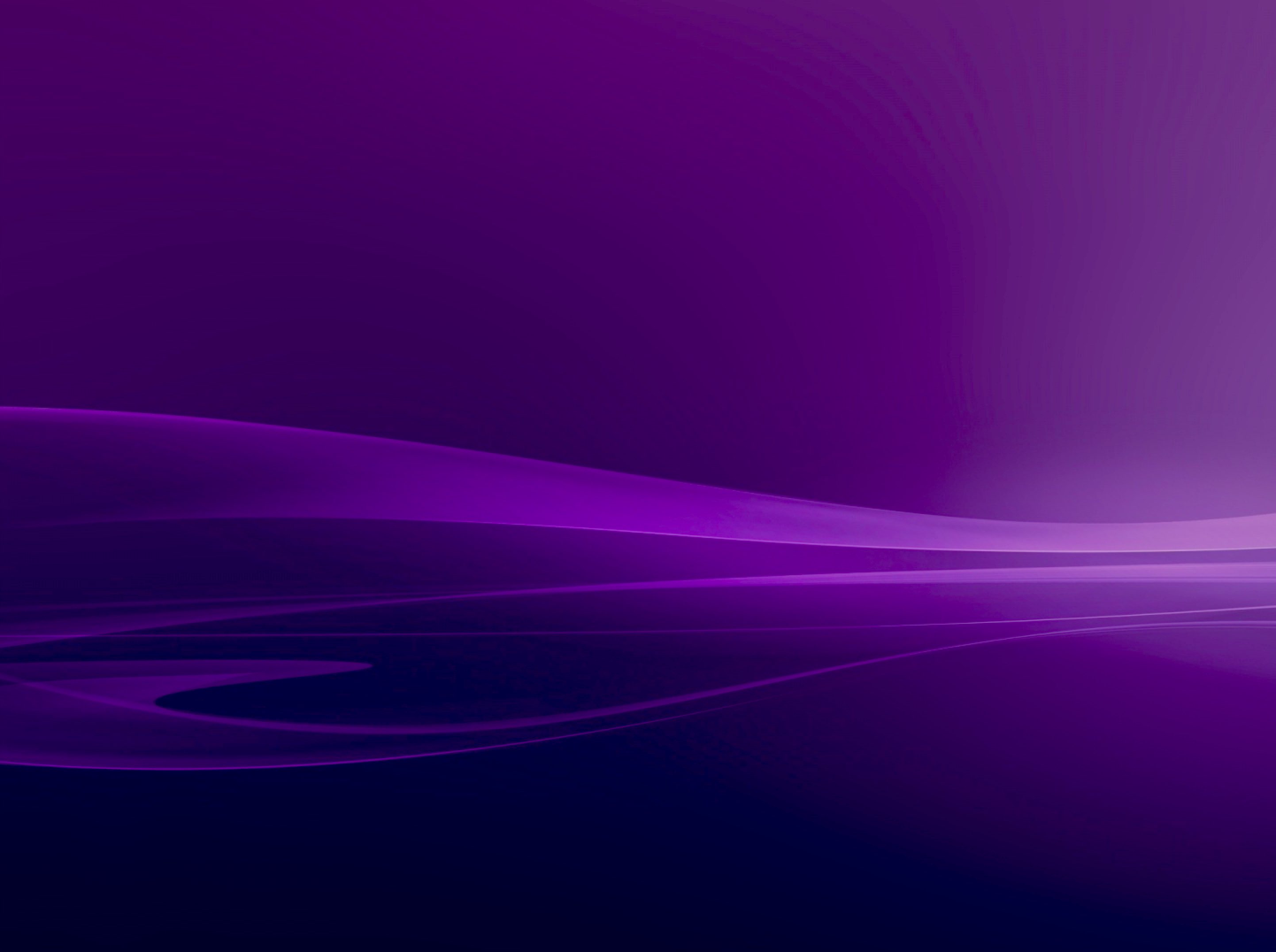 Припев: 

Бог не забыл тебя —Всюду с тобойВ жизни земной.Бог сохранит тебя,Бог сохранит тебя!
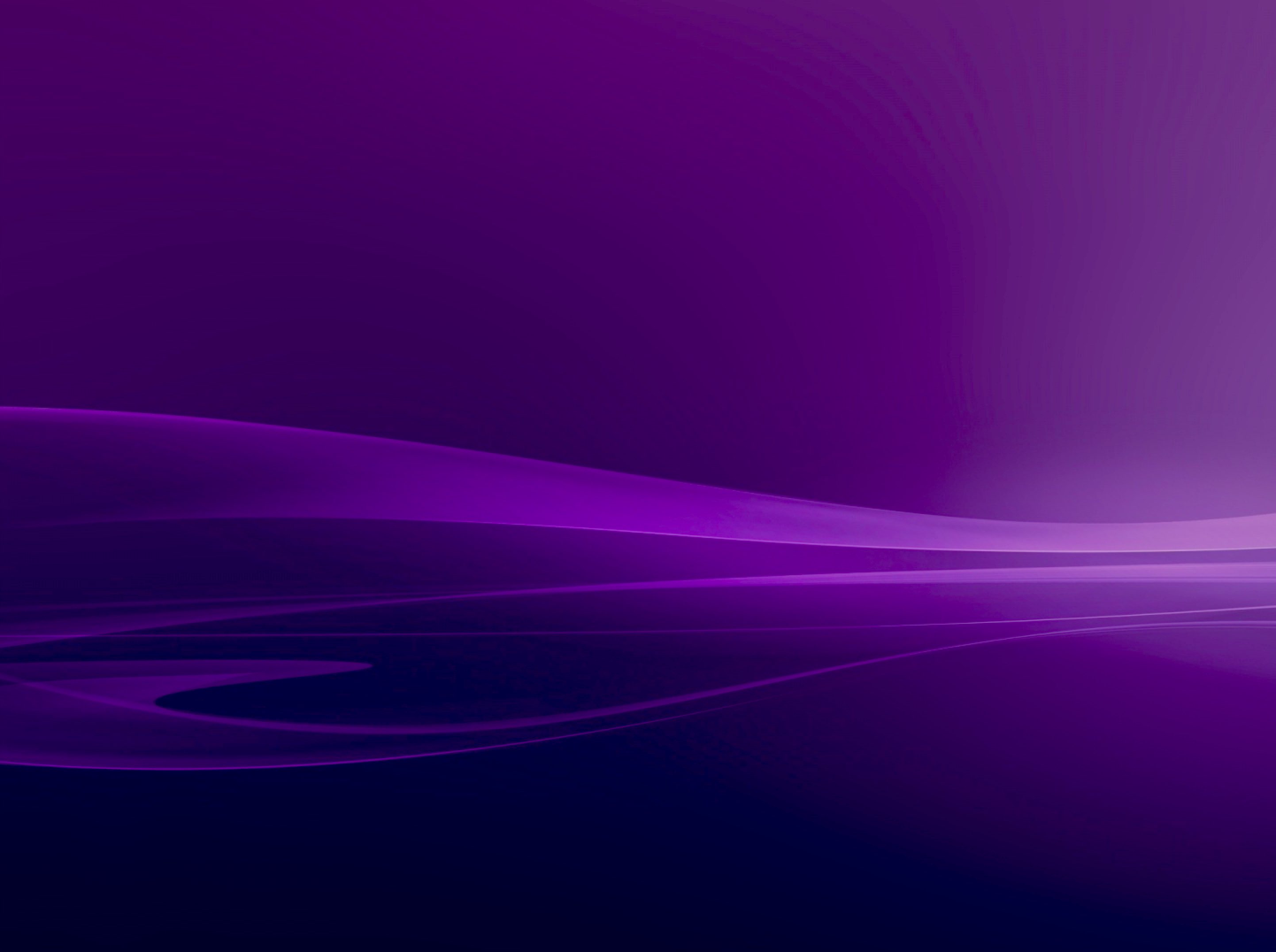 Не устрашайся 
                тьмы вокруг —Бог не забыл тебя,Руку протянет Он как Друг,Он сохранит тебя.
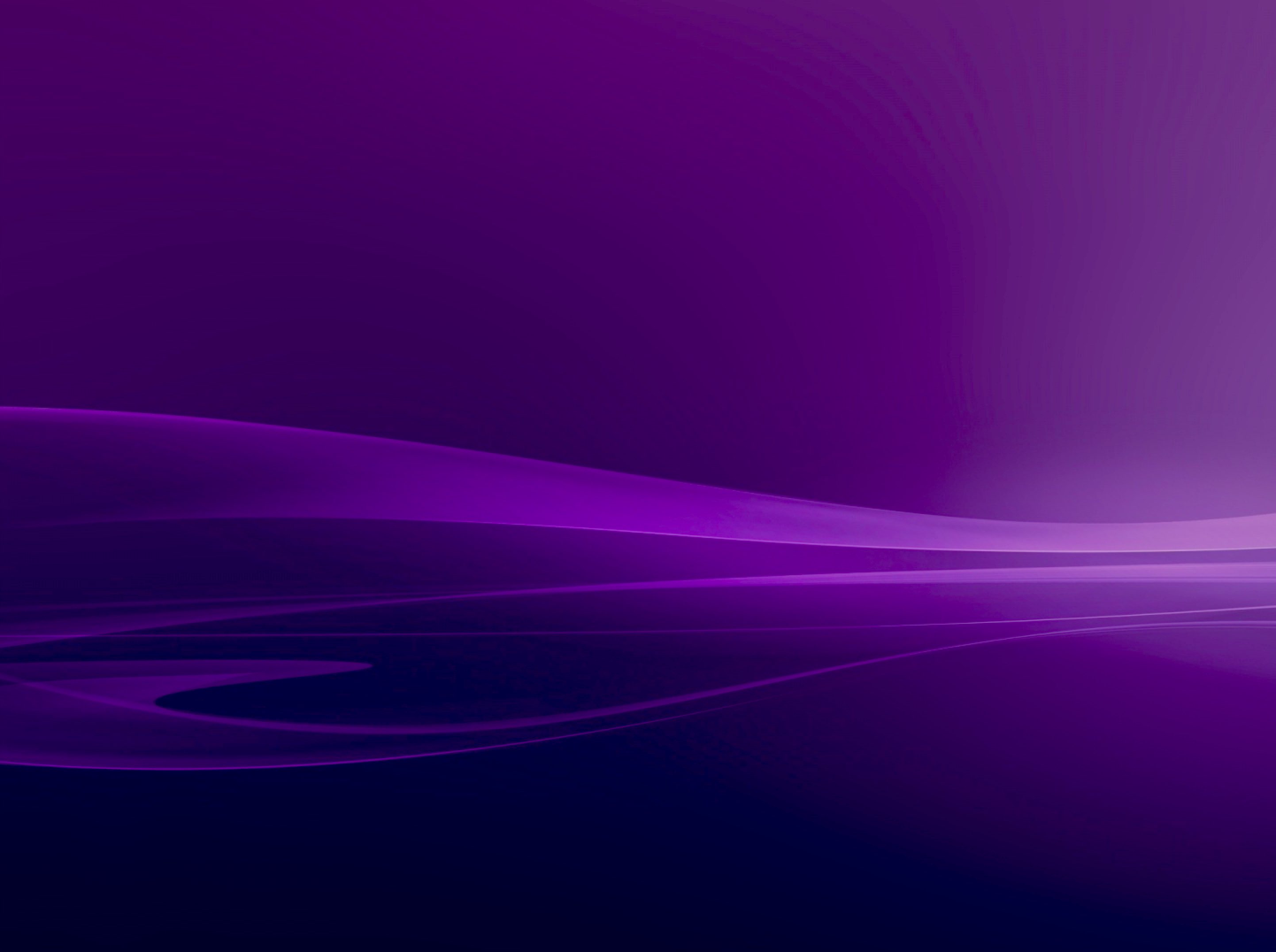 Припев: 

Бог не забыл тебя —Всюду с тобойВ жизни земной.Бог сохранит тебя,Бог сохранит тебя!
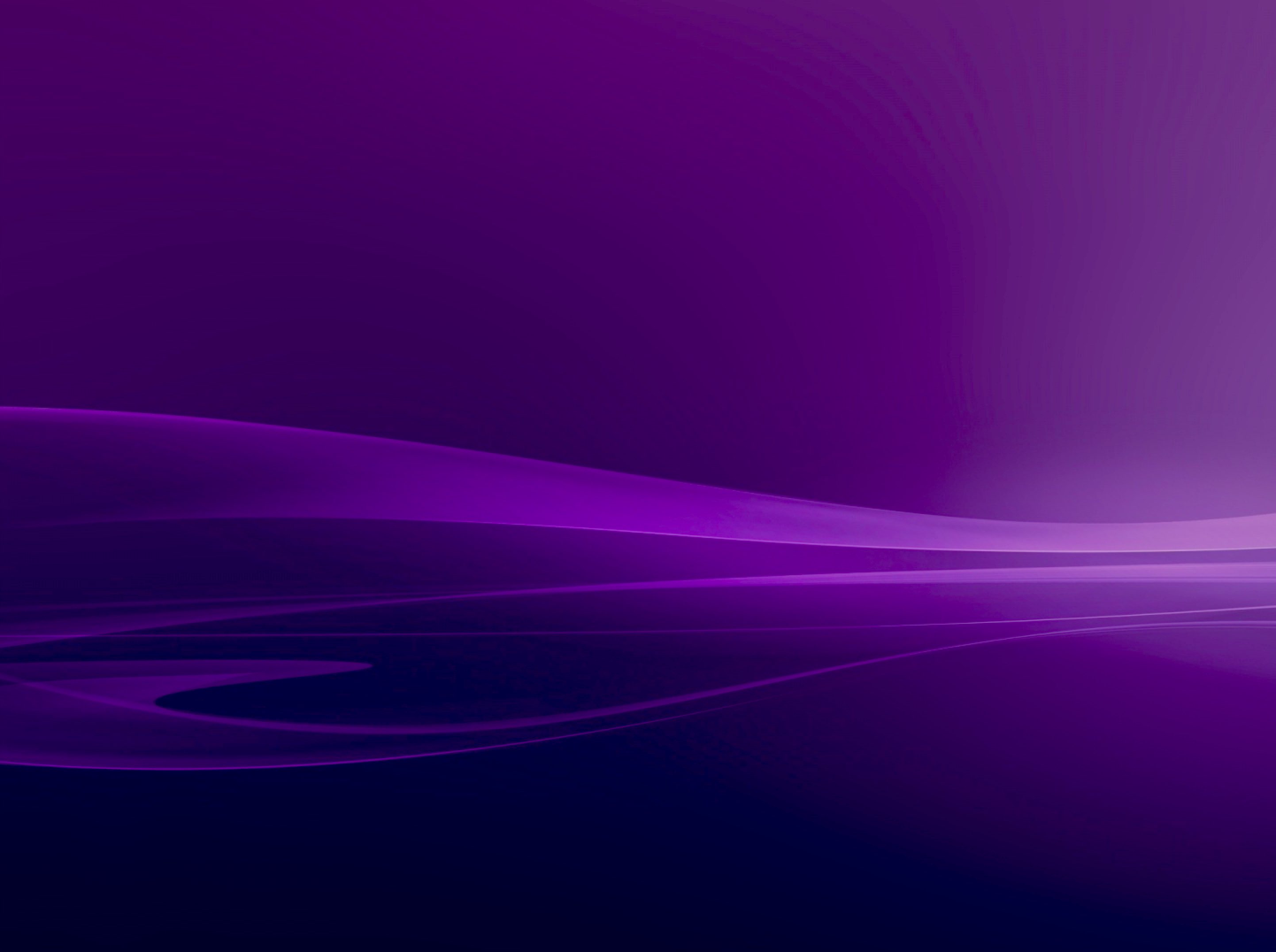 Когда Божий мир
 наполняет сердца
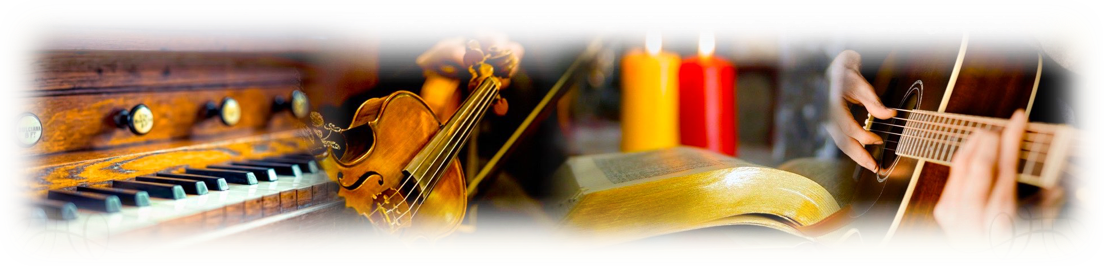 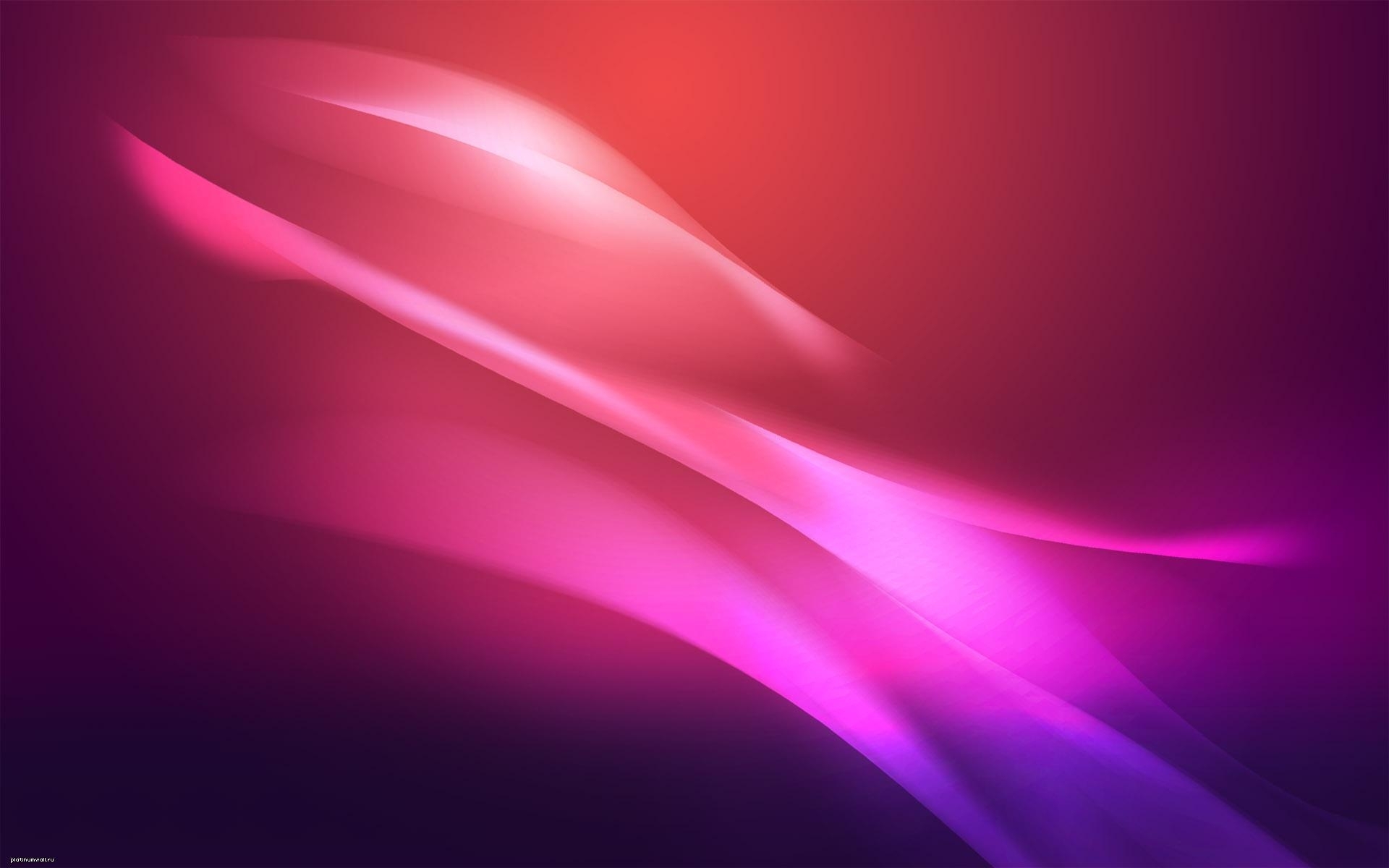 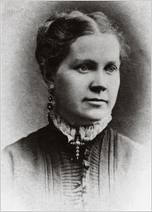 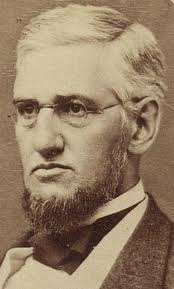 Анна и Горацио Шпеффорд
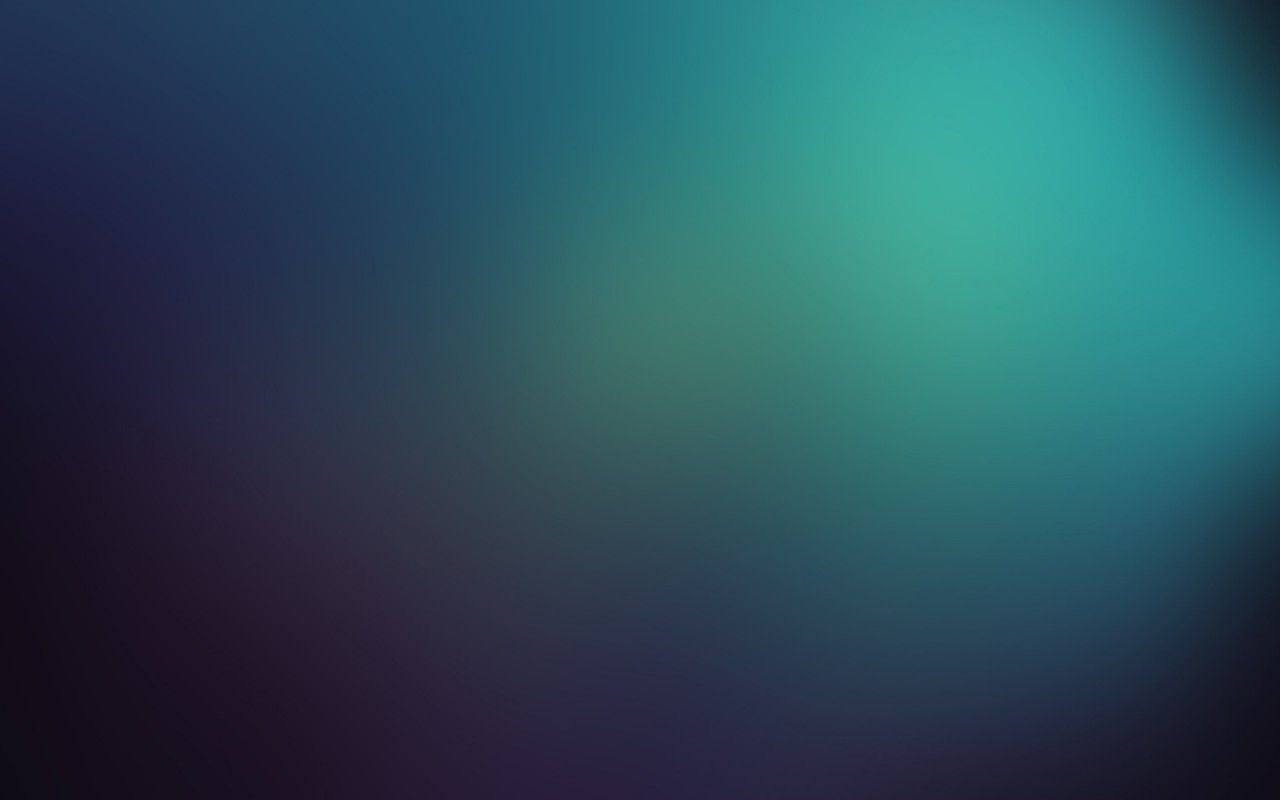 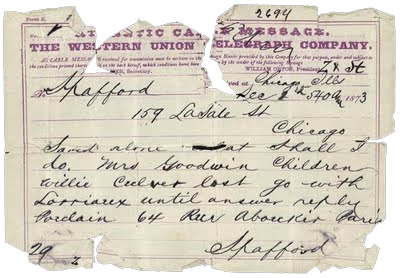 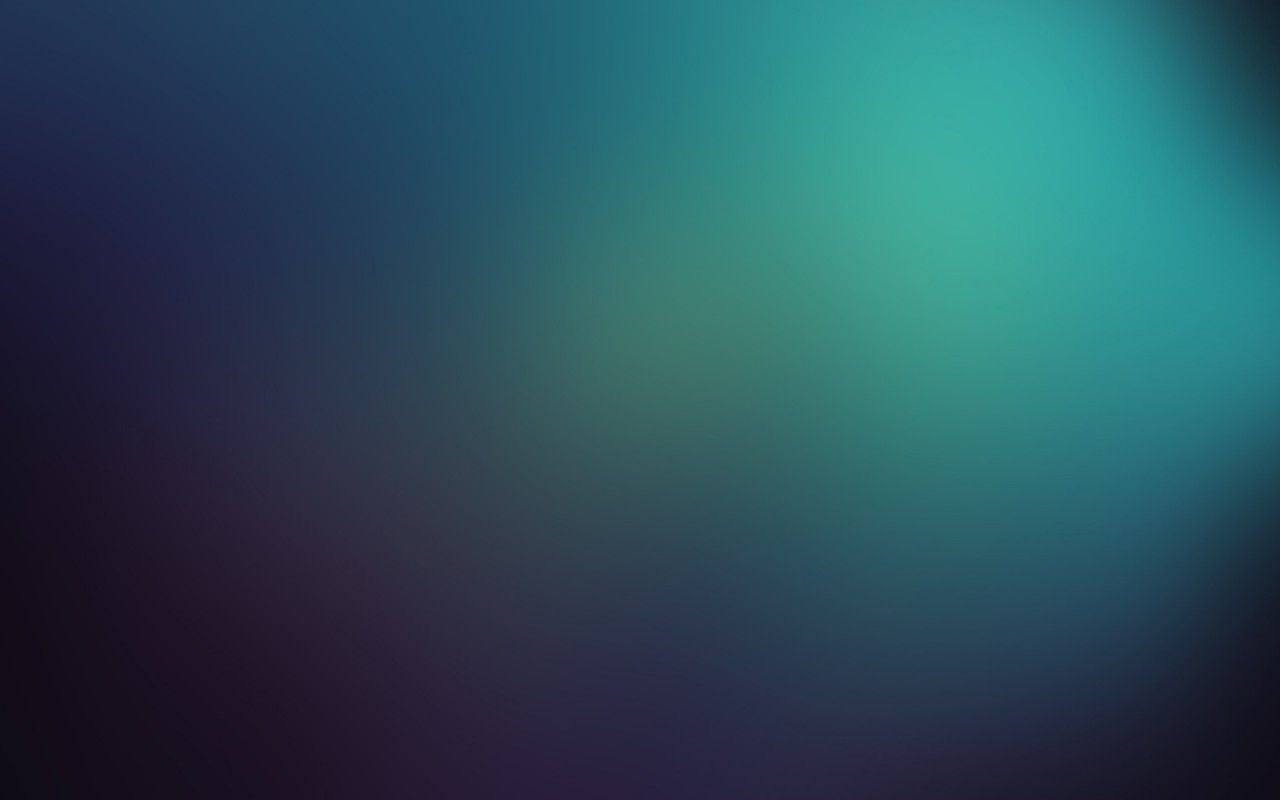 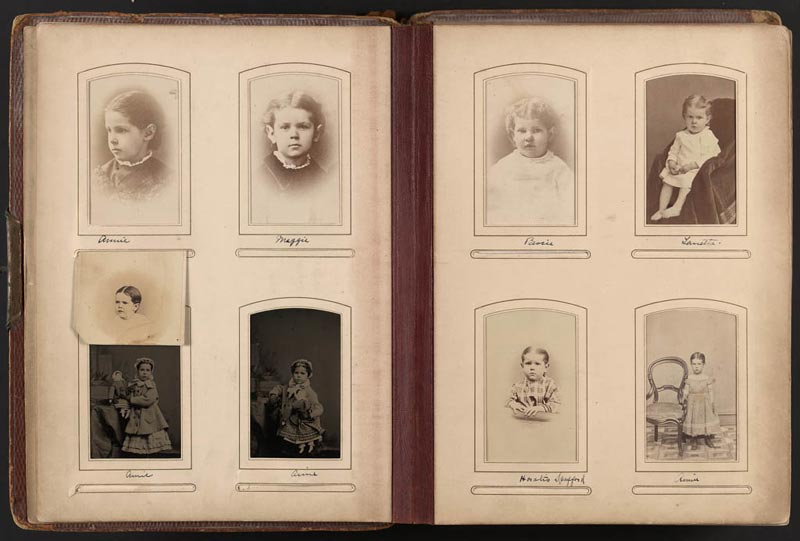 Четыре дочери семьи Горацио
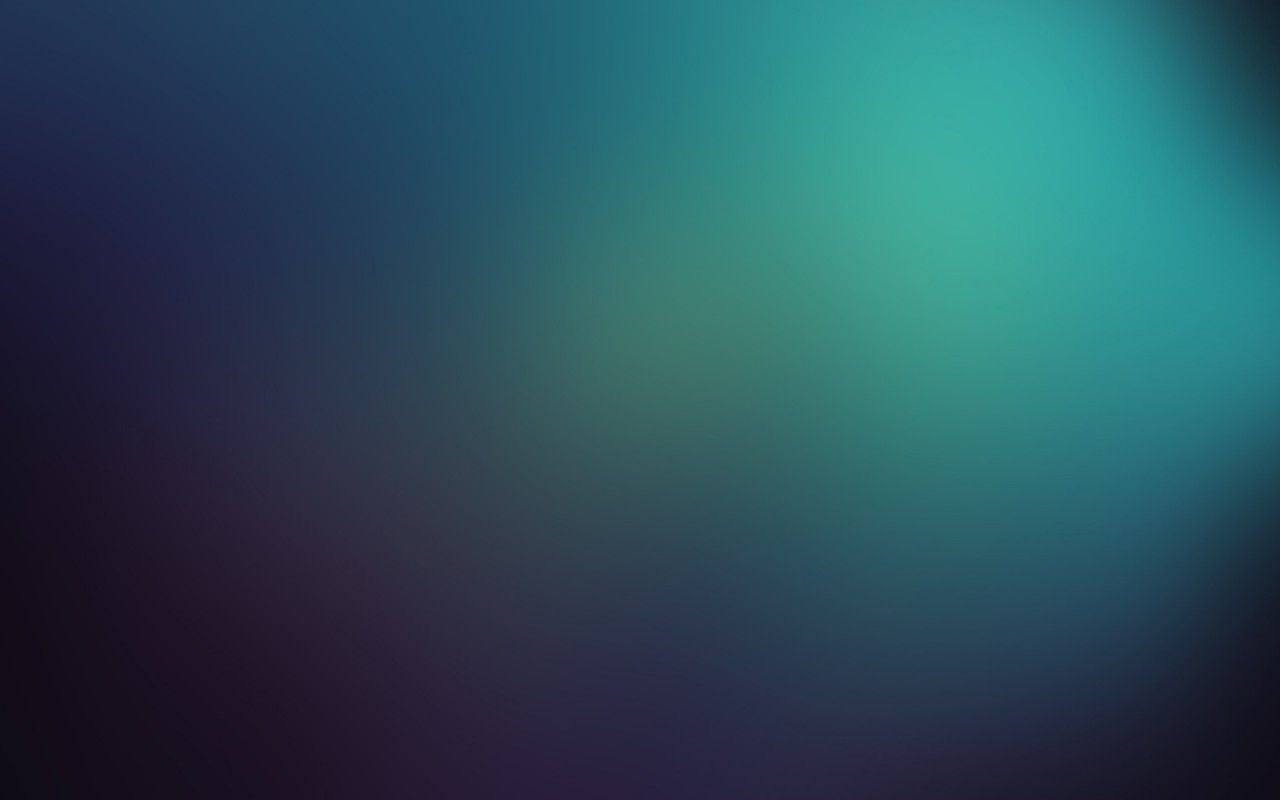 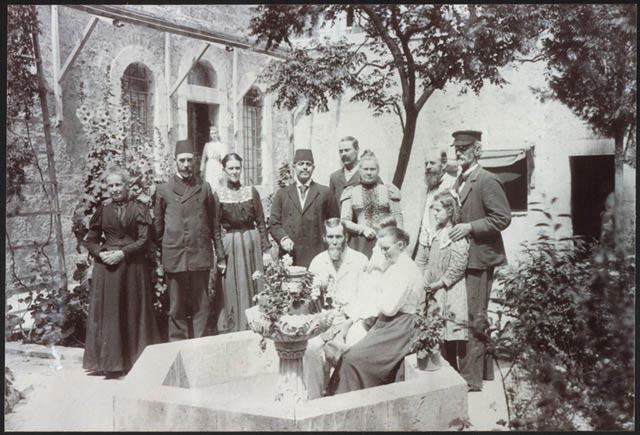 Миссионерская колония в Иерусалиме, основанная Горацио и Анной Шпеффорд
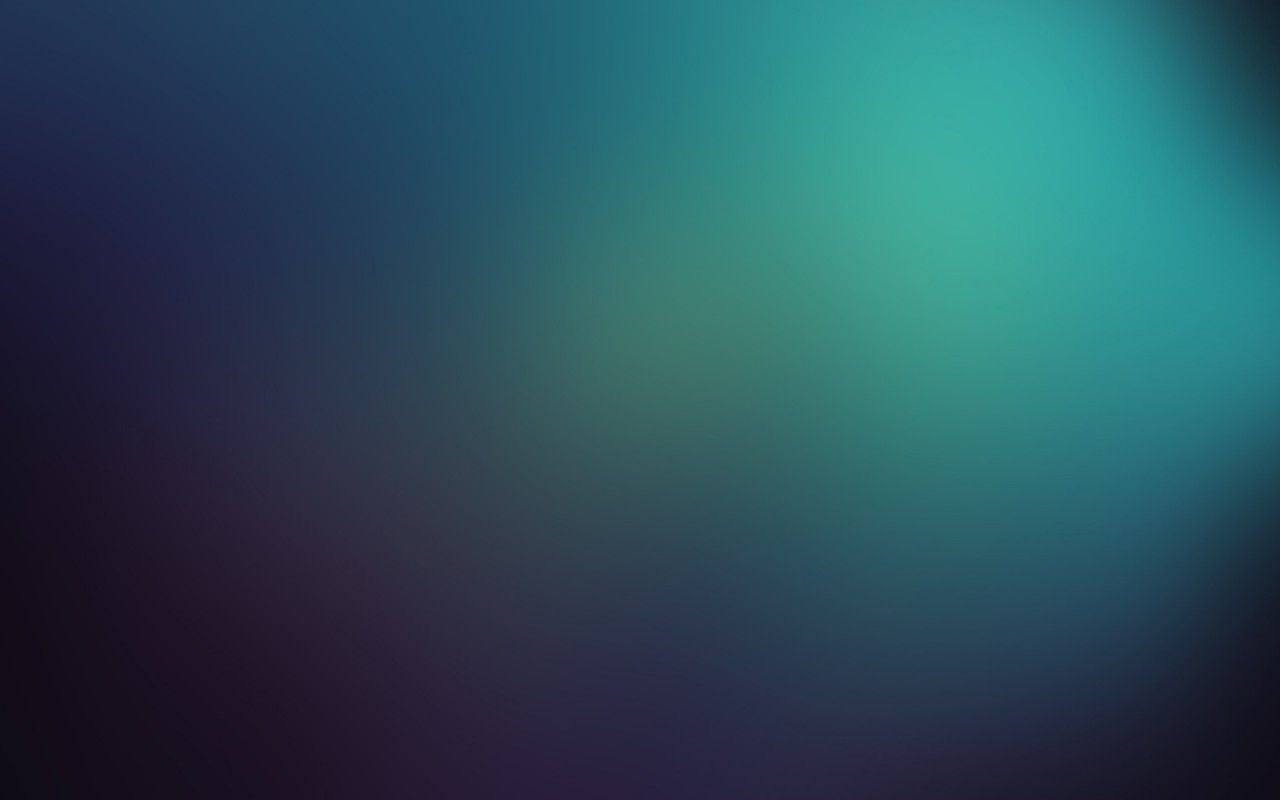 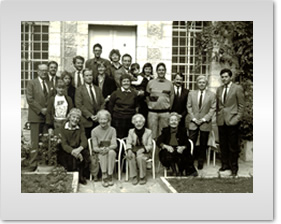 Миссионерская колония в Иерусалиме, основанная Горацио и Анной Шпеффорд
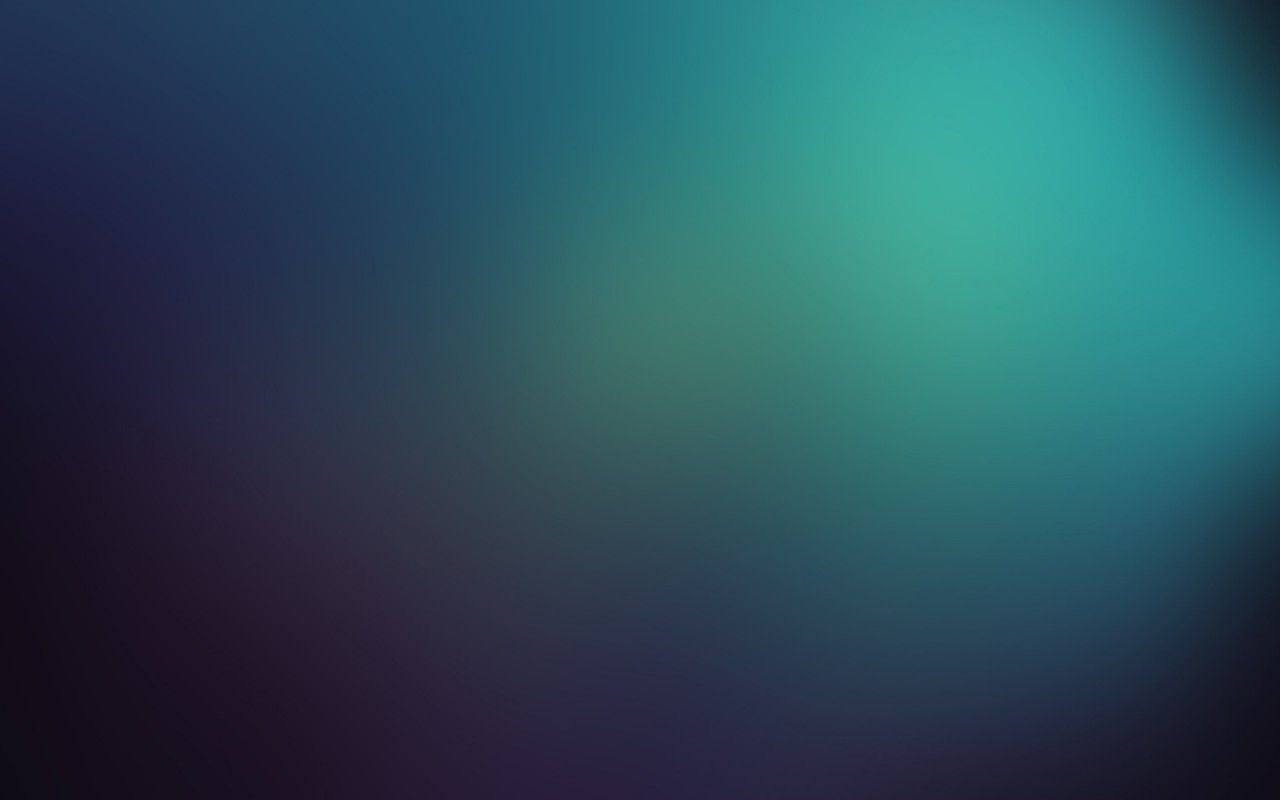 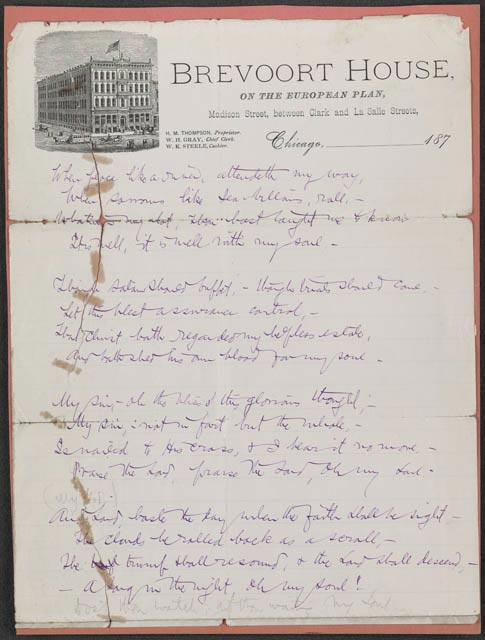 Рукопись стихотворения Г. Шпеффорда
It Is Well With My Soul
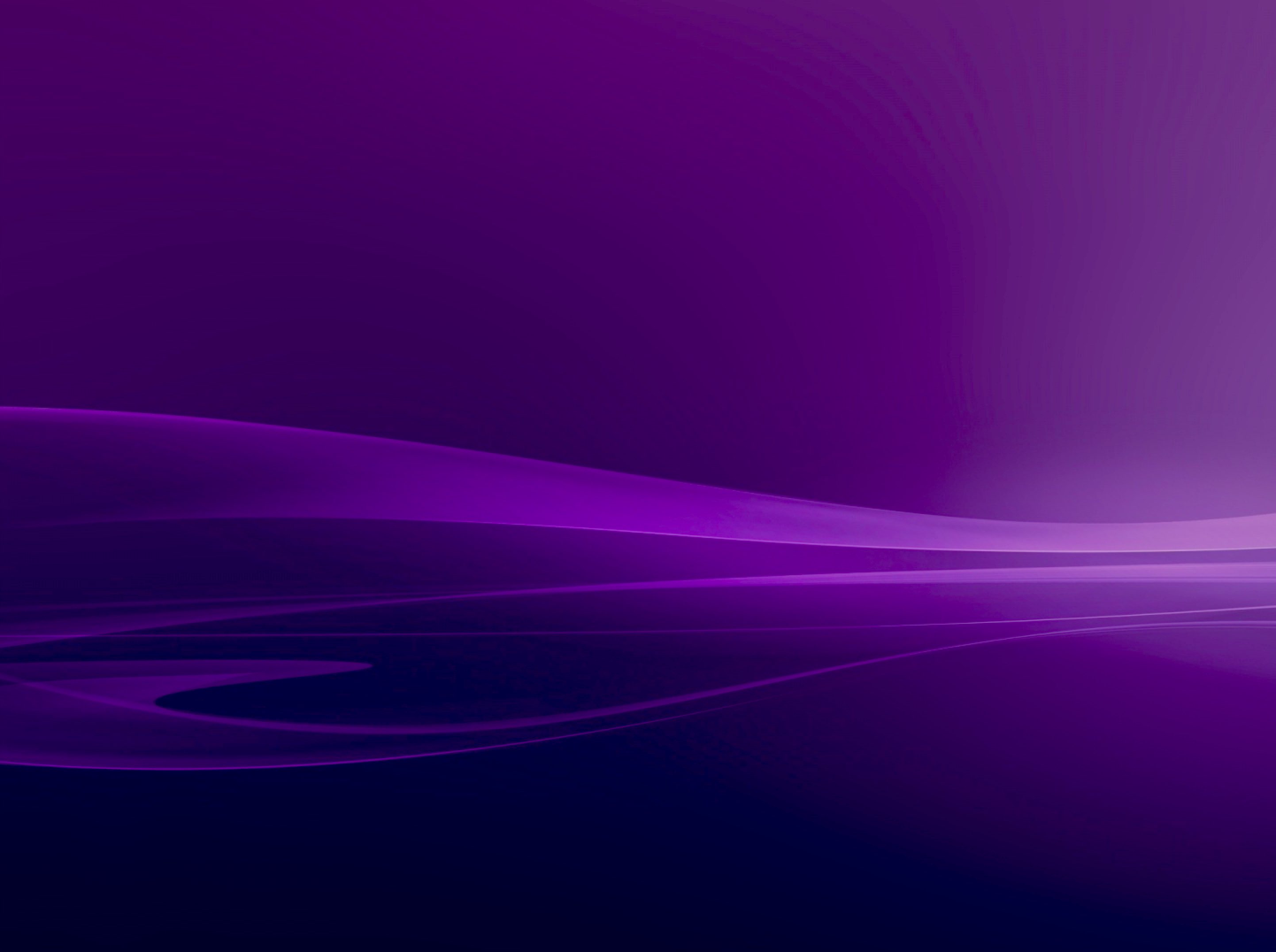 Когда Божий мир 
наполняет сердца, 
Пусть грозная буря страшит, -
Без страха я с верою в Бога пою:
«Мой Господь – 
             от всех стрел Верный Щит!

Мой Господь! Мой Господь!
Мой Господь 
Мне помощник и щит!»
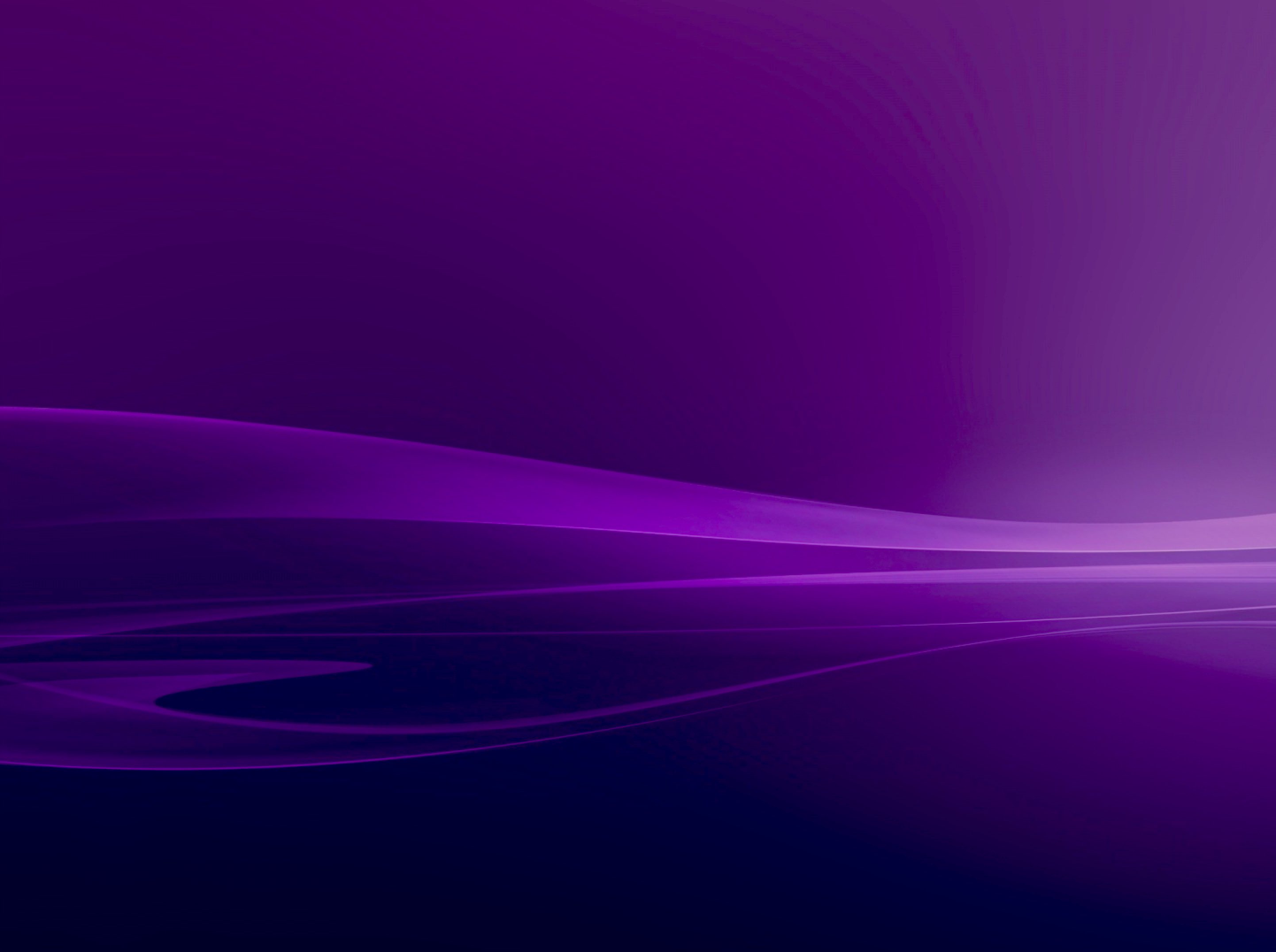 Когда враг лукавый
                        грозит поглотить,
И тьма окружает меня,
То весть та благая, 
                      что грех мой омыт
Мне сияет во тьме, как звезда!

Мой Господь! Мой Господь!
Мой Господь 
Мне помощник и щит!
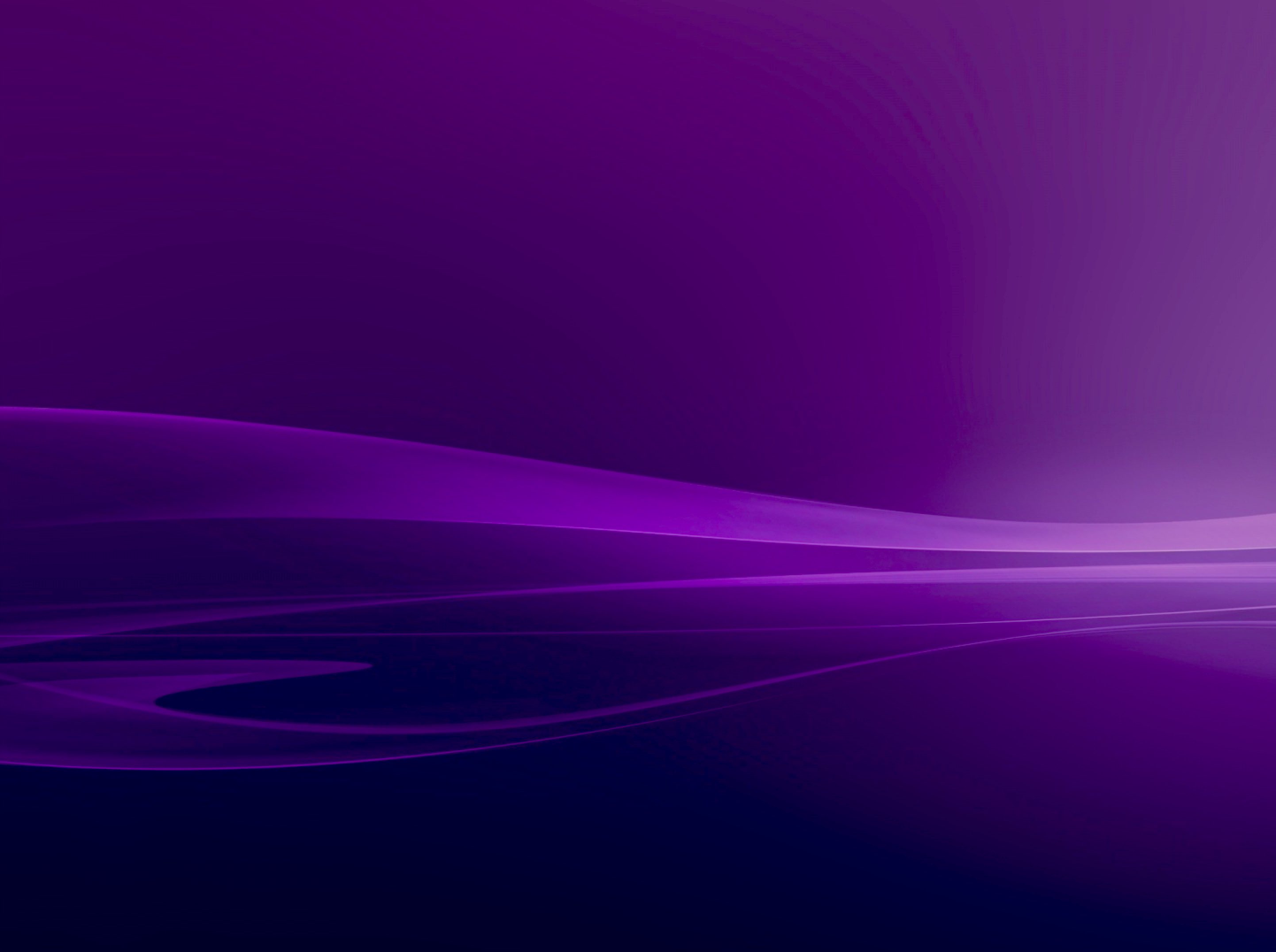 Ты язвы греха на Себя возложил,
Ты, Агнец Невинный, страдал,
И кровью Своею Ты нас искупил;
Нас, заблудших овец, Ты взыскал.

Мой Господь! Мой Господь!
Мой Господь 
Мне помощник и щит!
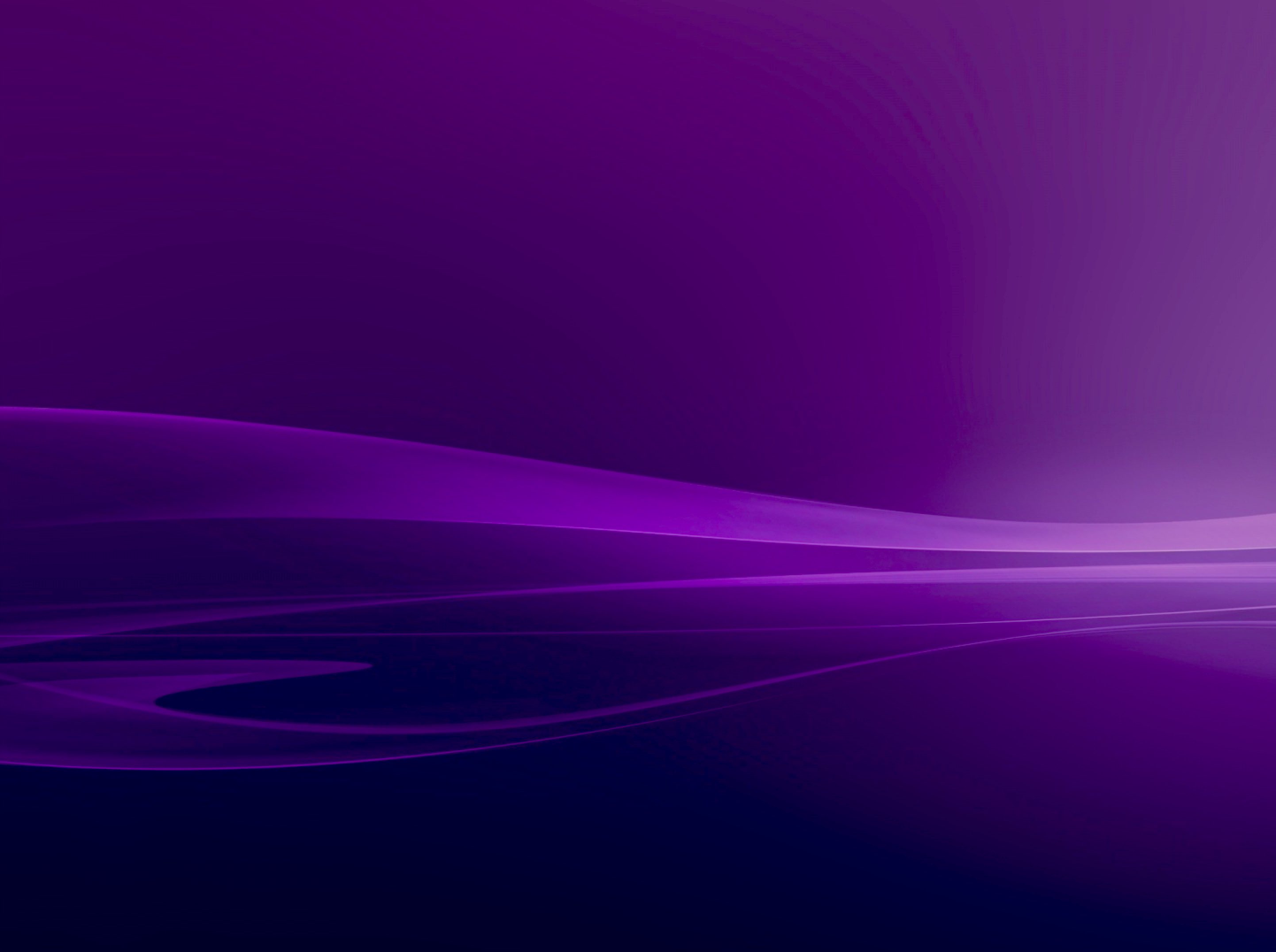 Отныне желаю я жить для Христа-
В Нем мир я нашел и покой,
И Слово Его сохранит от греха
И пребудет Он вечно со мной!

Мой Господь!  Мой Господь!
Мой Господь мне Помощник и щит!
Мой Господь
Мне помощник и щит!
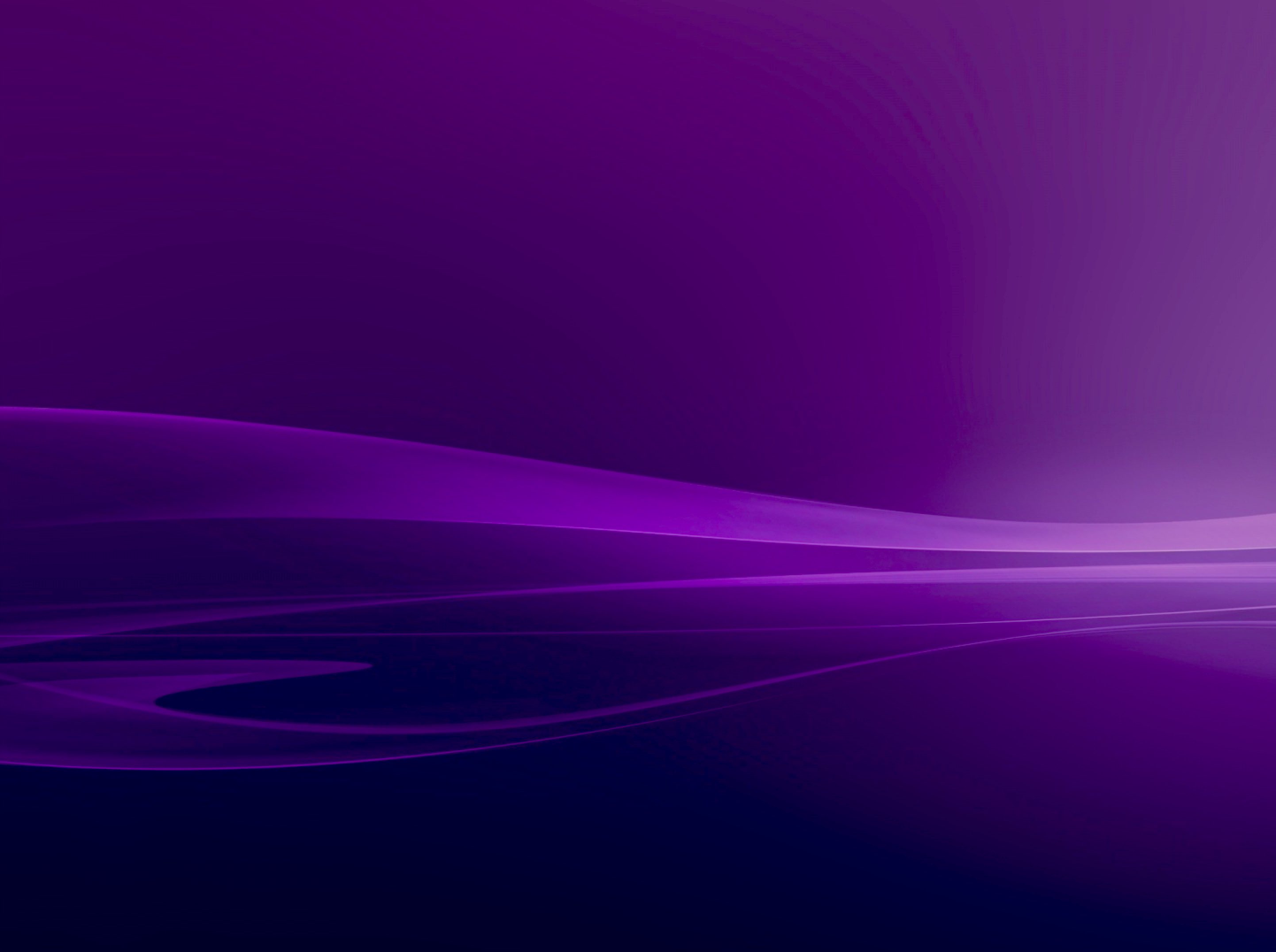 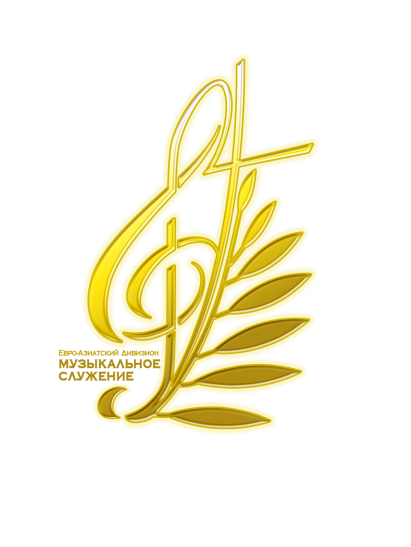 Песенное служение
ОСНОВЫ НАШЕЙ ВЕРЫ
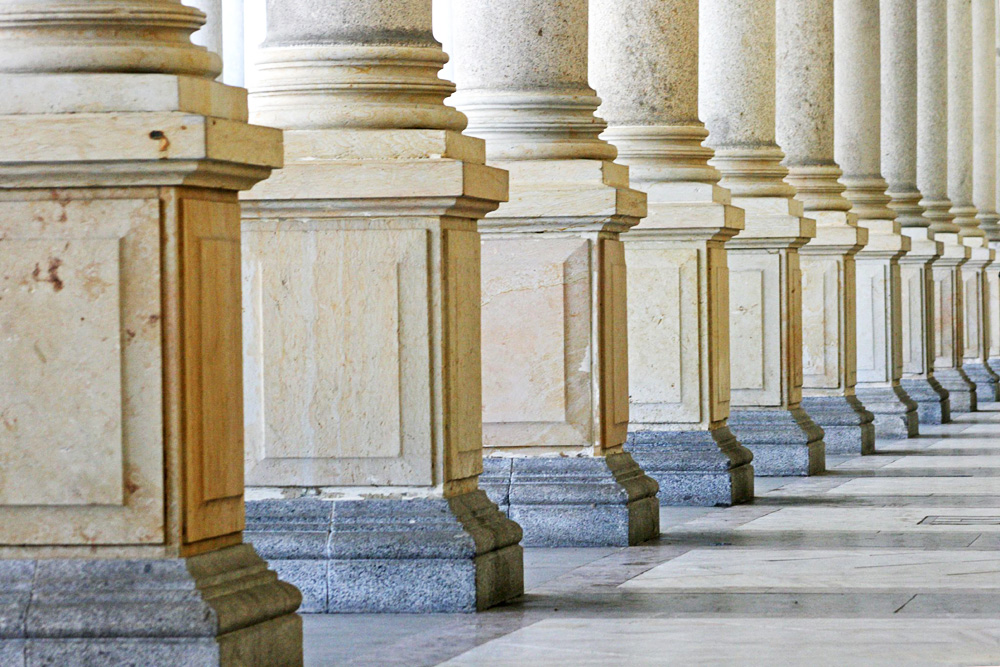 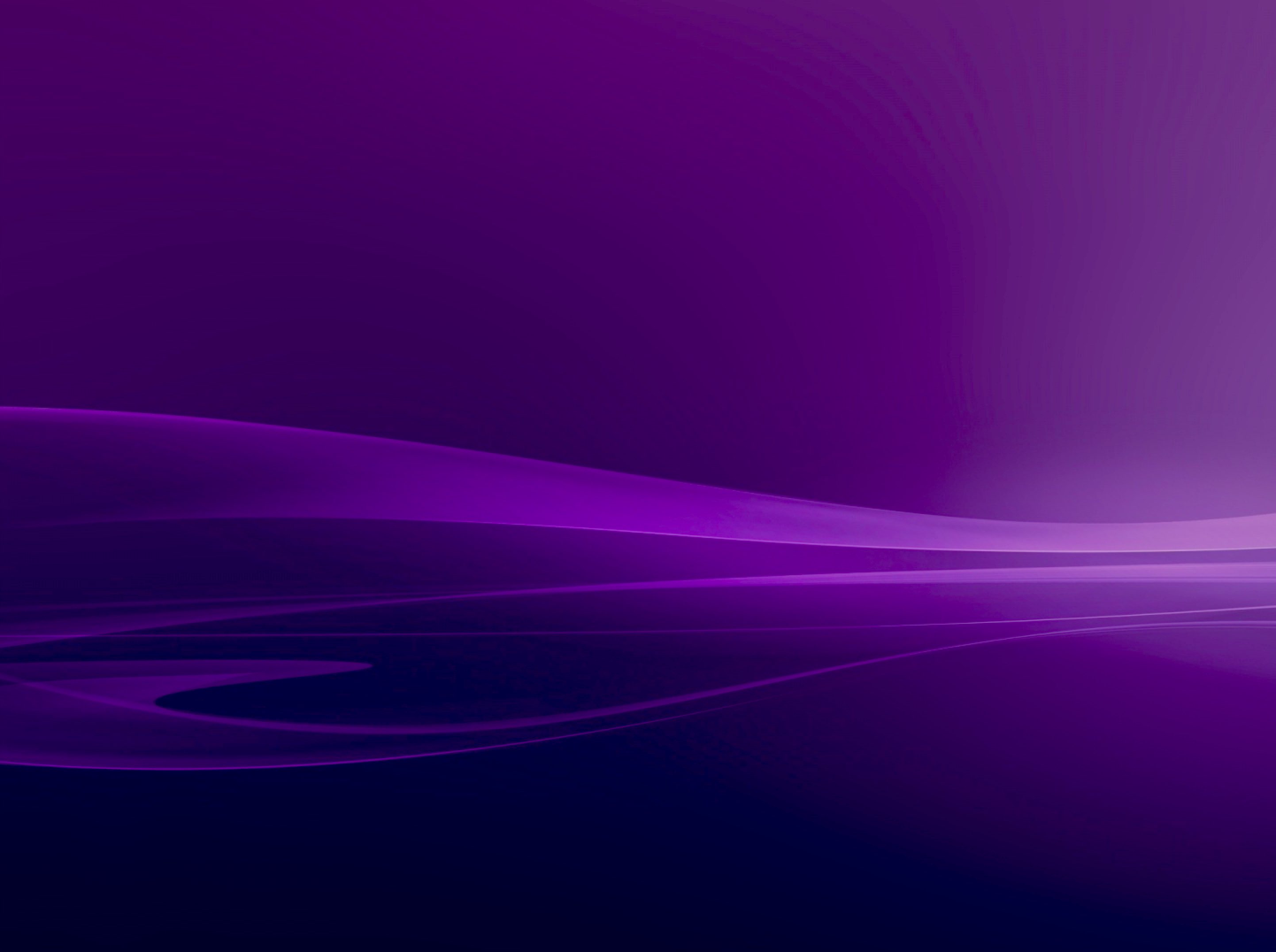 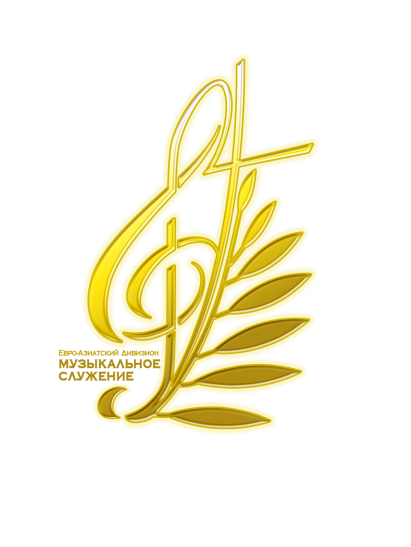 Песенное служение
ОСНОВЫ НАШЕЙ ВЕРЫ
«ТРОИЦА»
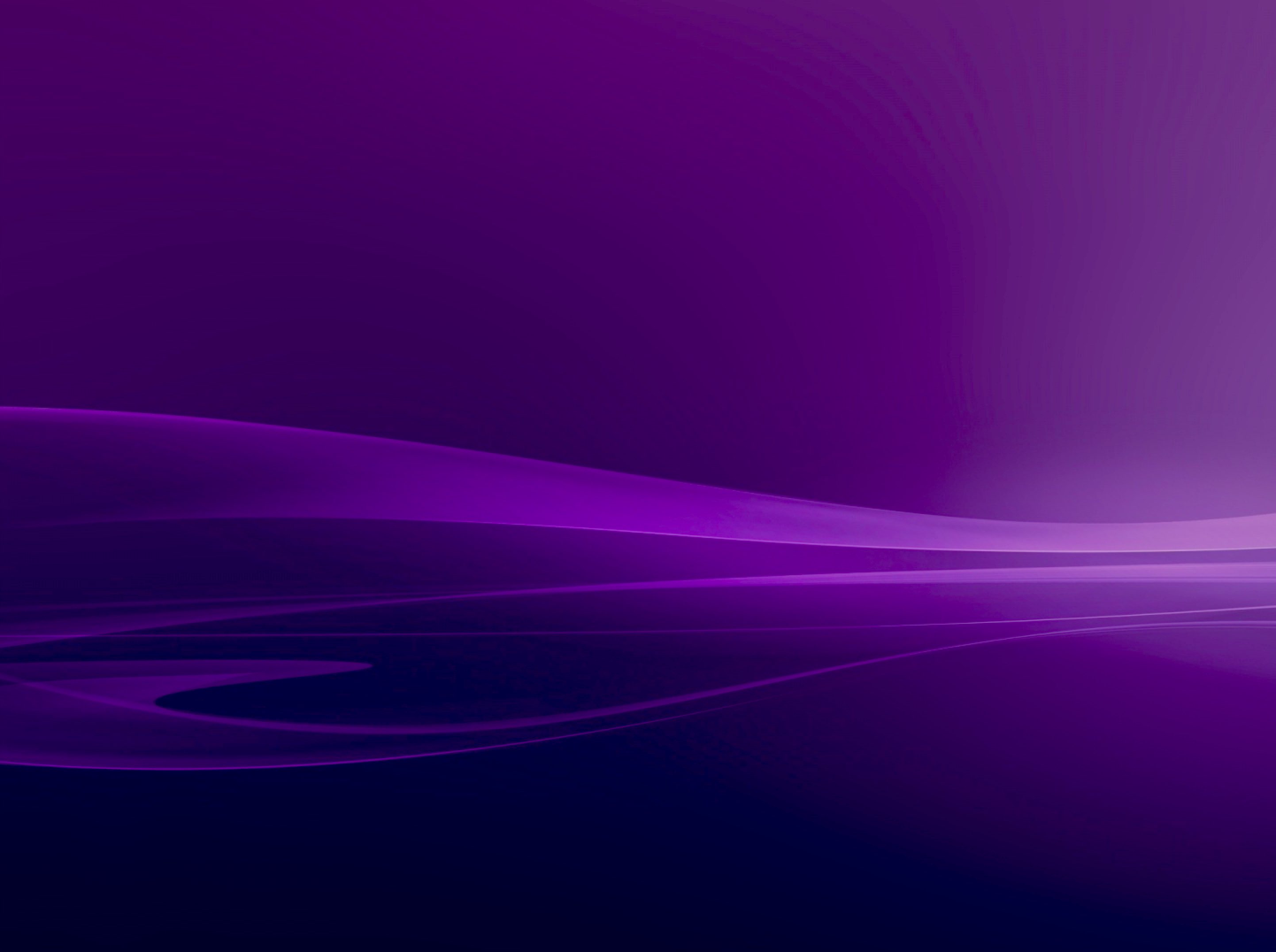 Доктрина 
«ТРОИЦА»
Бог един.
 Отец, Сын и Святой Дух – единство трех взаимовечных личностей. Бог бессмертен, всемогущ, всеведущ, превыше всего и вездесущ. Он безгрешен и выше человеческого понимания, однако познаваем посредством Его откровений о Себе Самом. Он вовеки достоин поклонения, чести и служения всего творения.
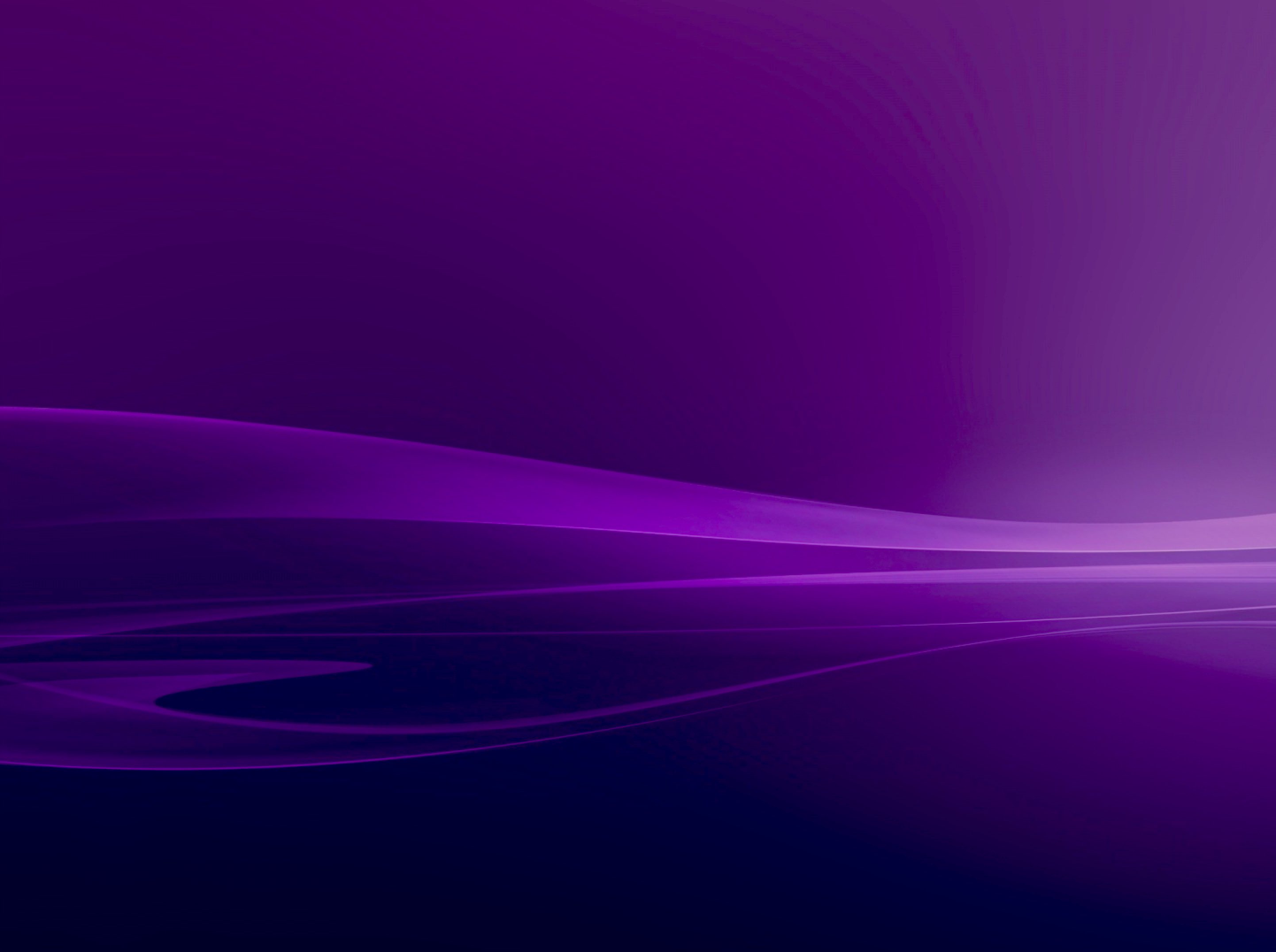 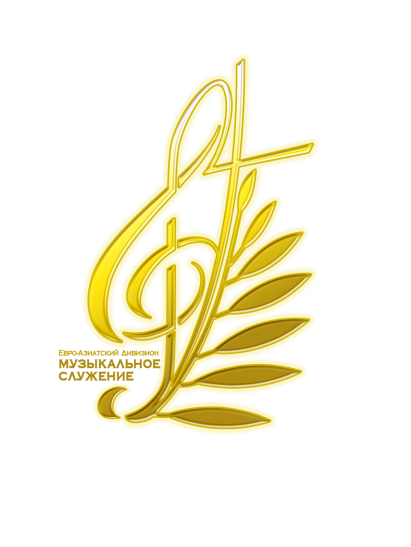 Песенное служение
Свят, Свят, Свят
Господь наш
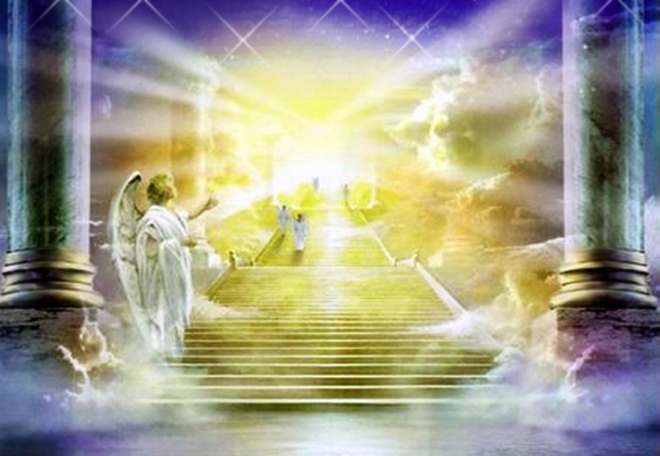 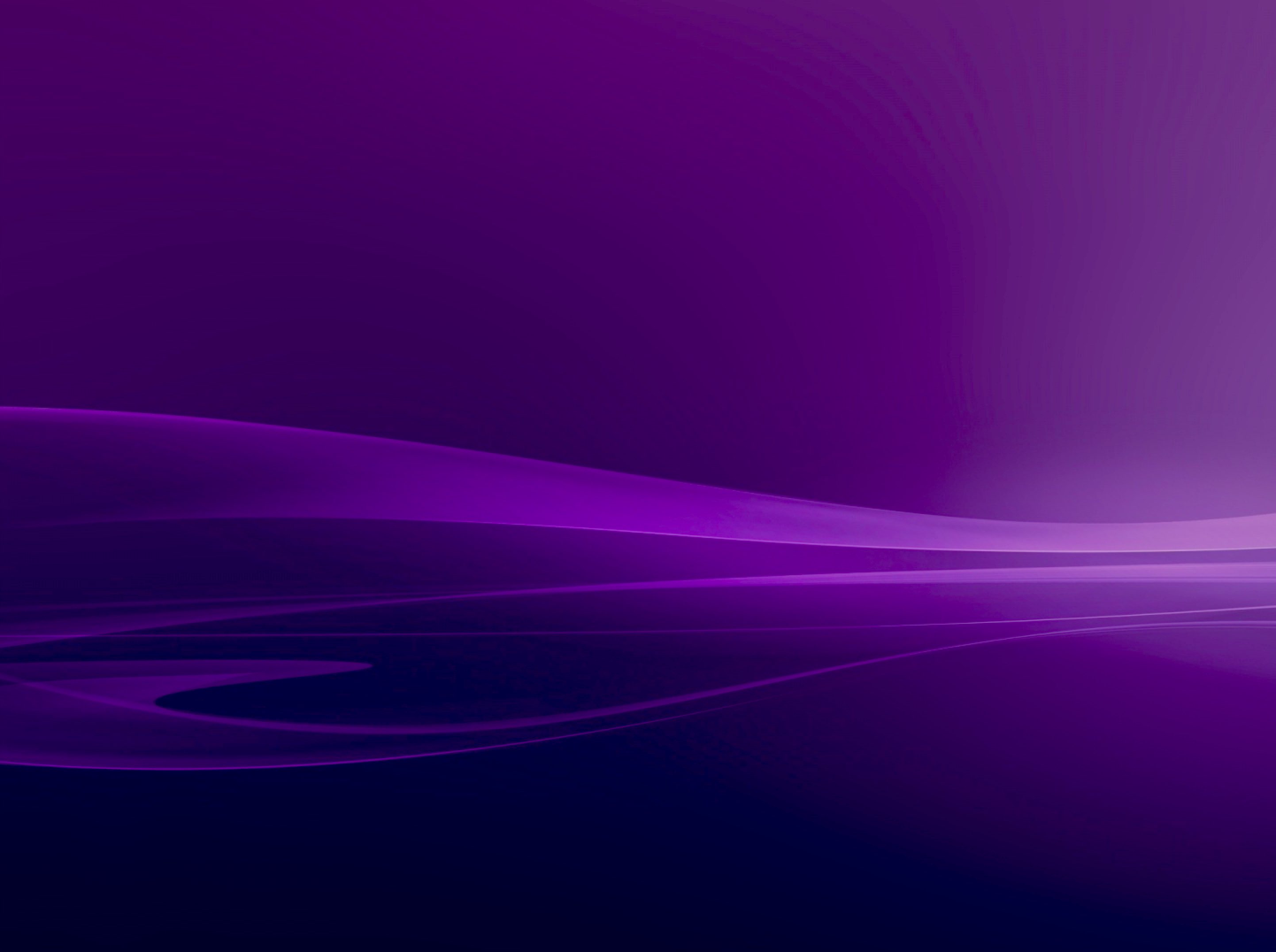 Свят, свят, свят Господь наш
Бог Всемогущий
Утренней хвалой 
          наша песнь Ему звучит.Свят, свят, свят Господь наш,Щедрый и могучий,Славимый вечно 
                       Триединый Бог!
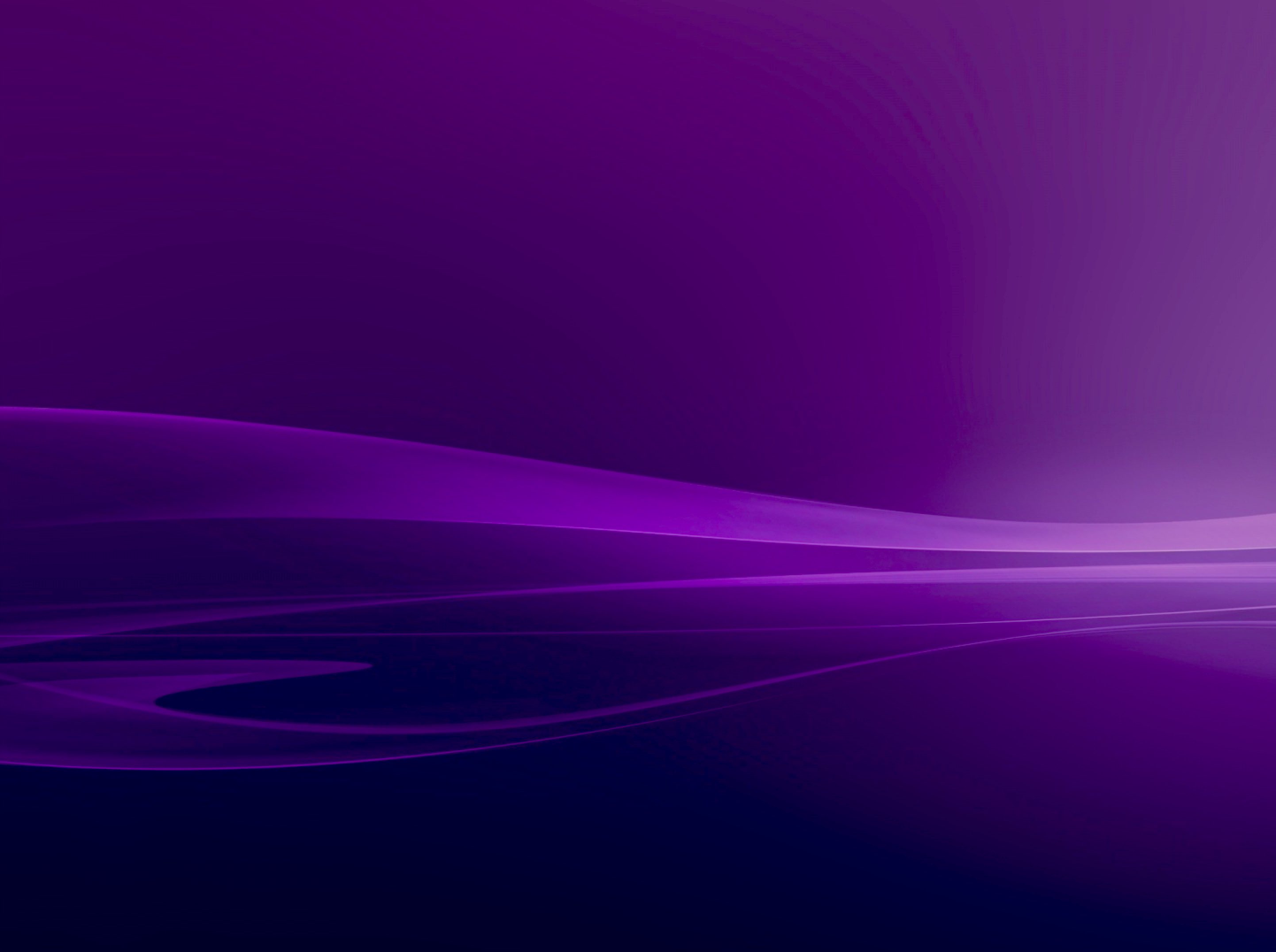 Свят, свят, свят — 
                взывают ангелов хоры,
В радости венцы 
                     полагая пред Тобой.Пенье оглашает
                      чистые просторы —Ты был всегда.
Ты есть и будешь ввек!
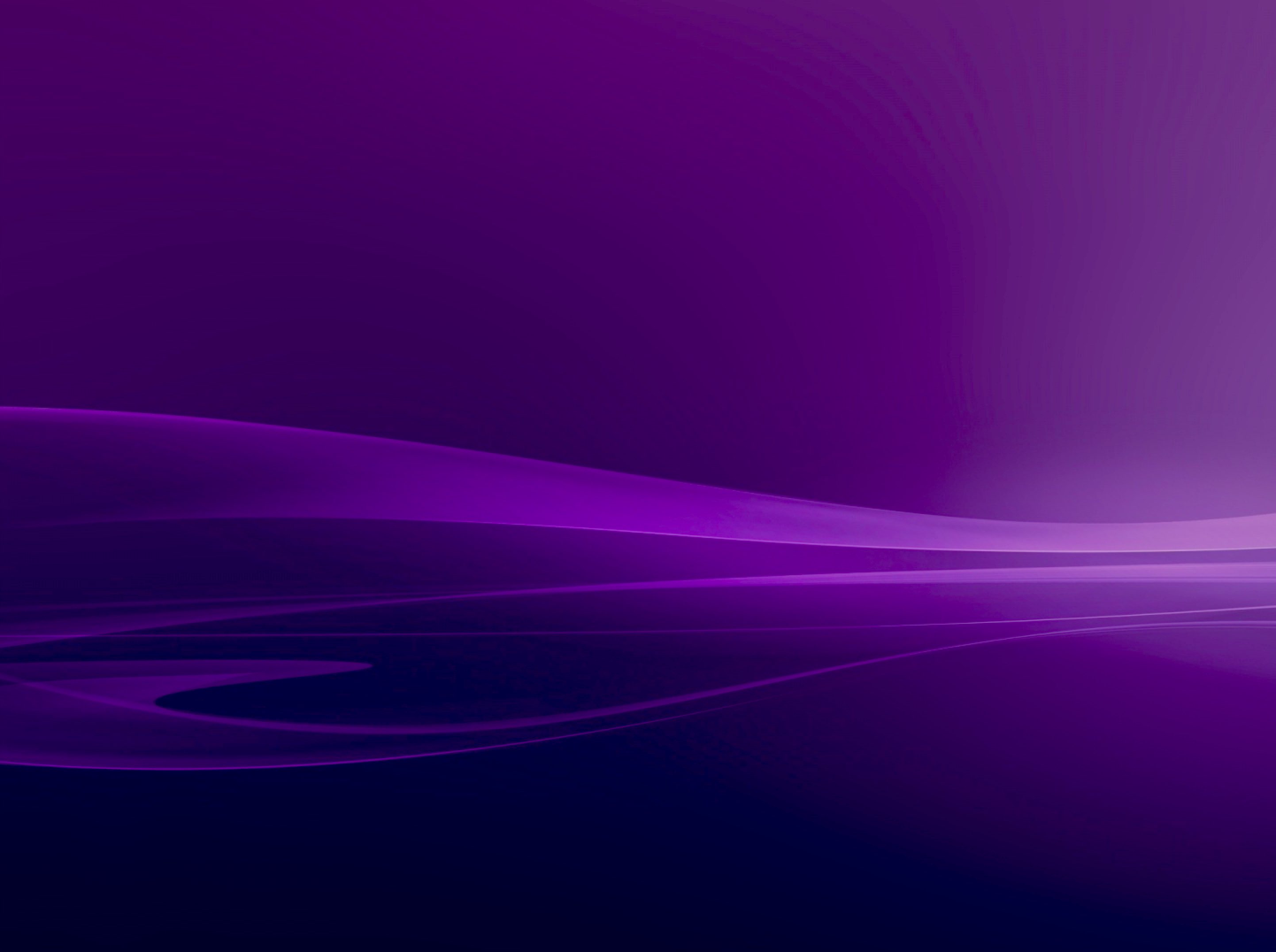 Свят, свят, свят Господь наш,Бог Всемогущий!
Все Твои дела          
           возвещают мощь Твою.Свят, свят, свят Господь наш,Щедрый и могучий,Славимый вечно Триединый Бог!
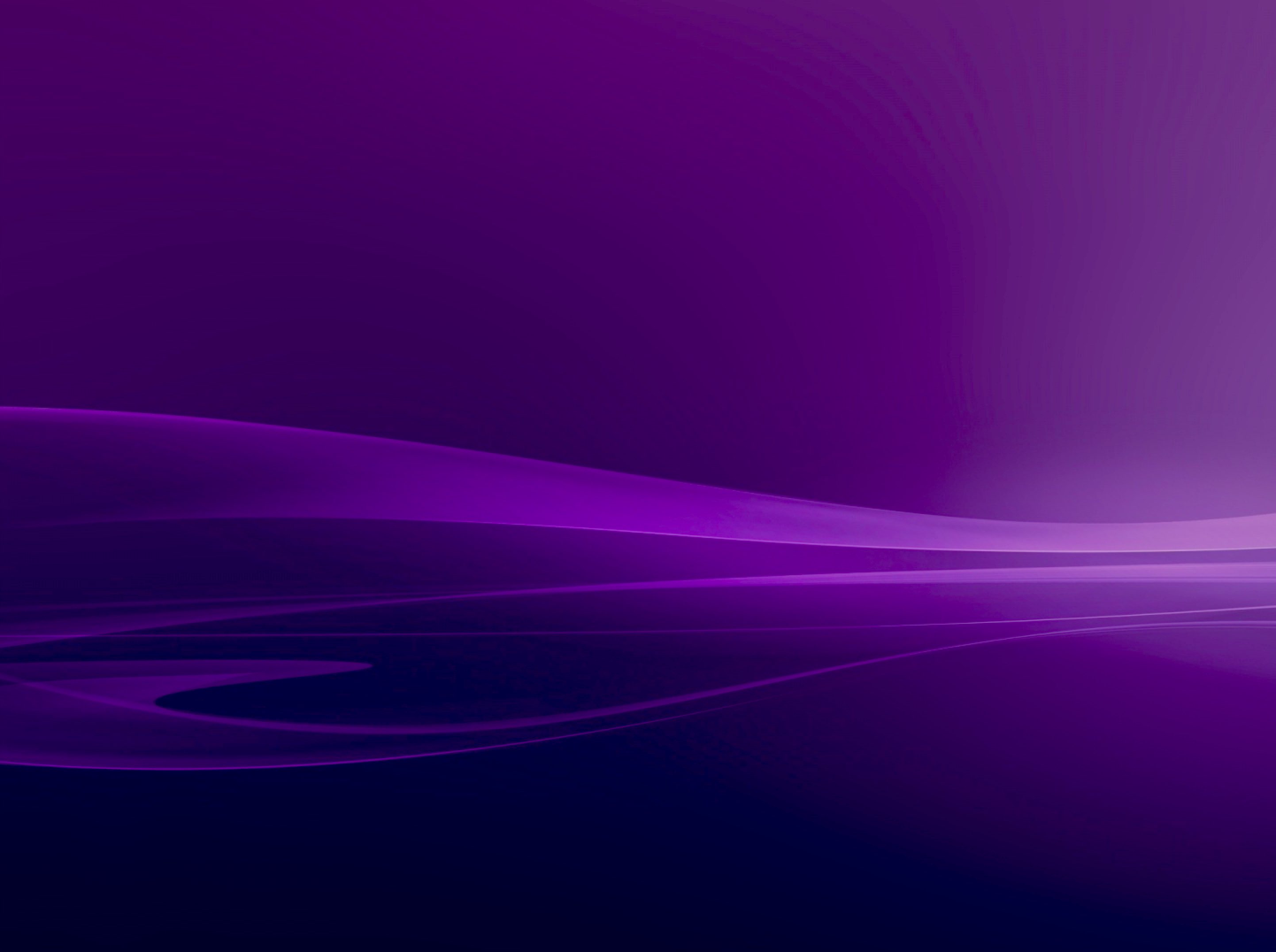 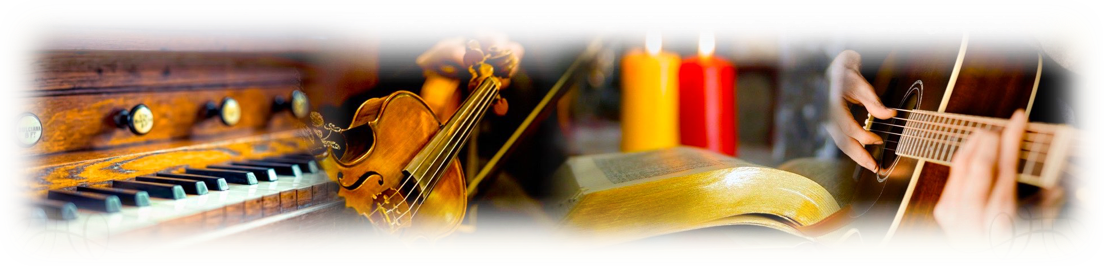 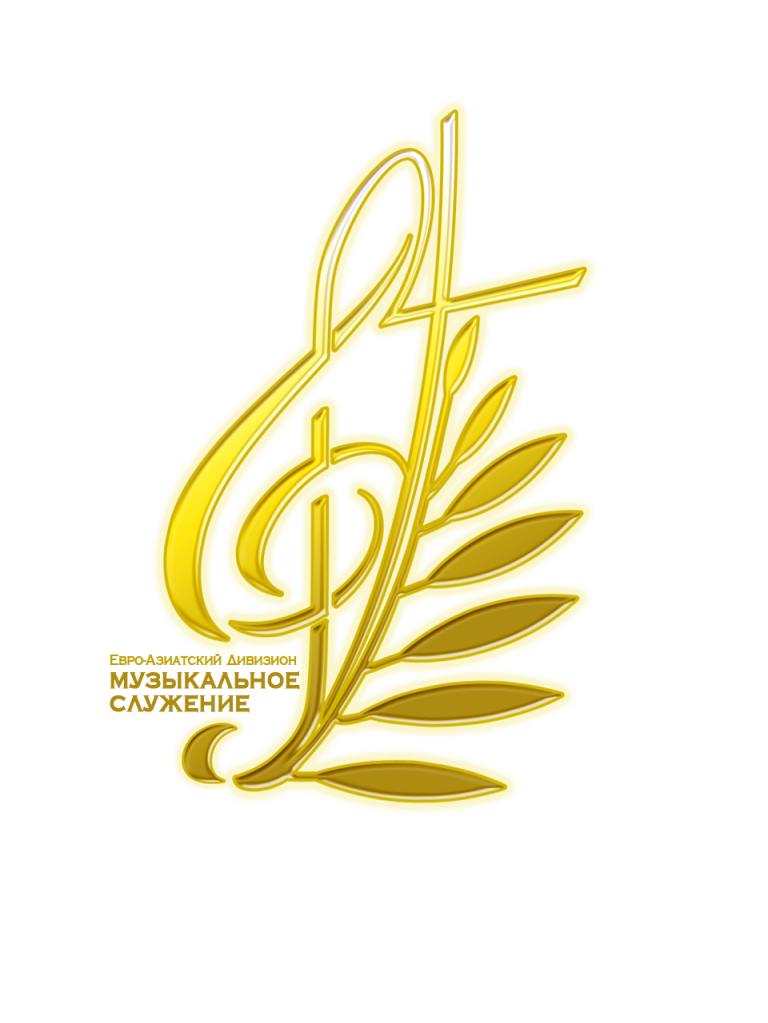 «Пусть живет в вас во всей своей полноте, 
во всей мудрости своей весть Христова;
вы же учите и наставляйте друг друга; 
с благодарностью в сердце пойте Богу 
псалмы, и гимны, и песнопения»

Колос. 3:16
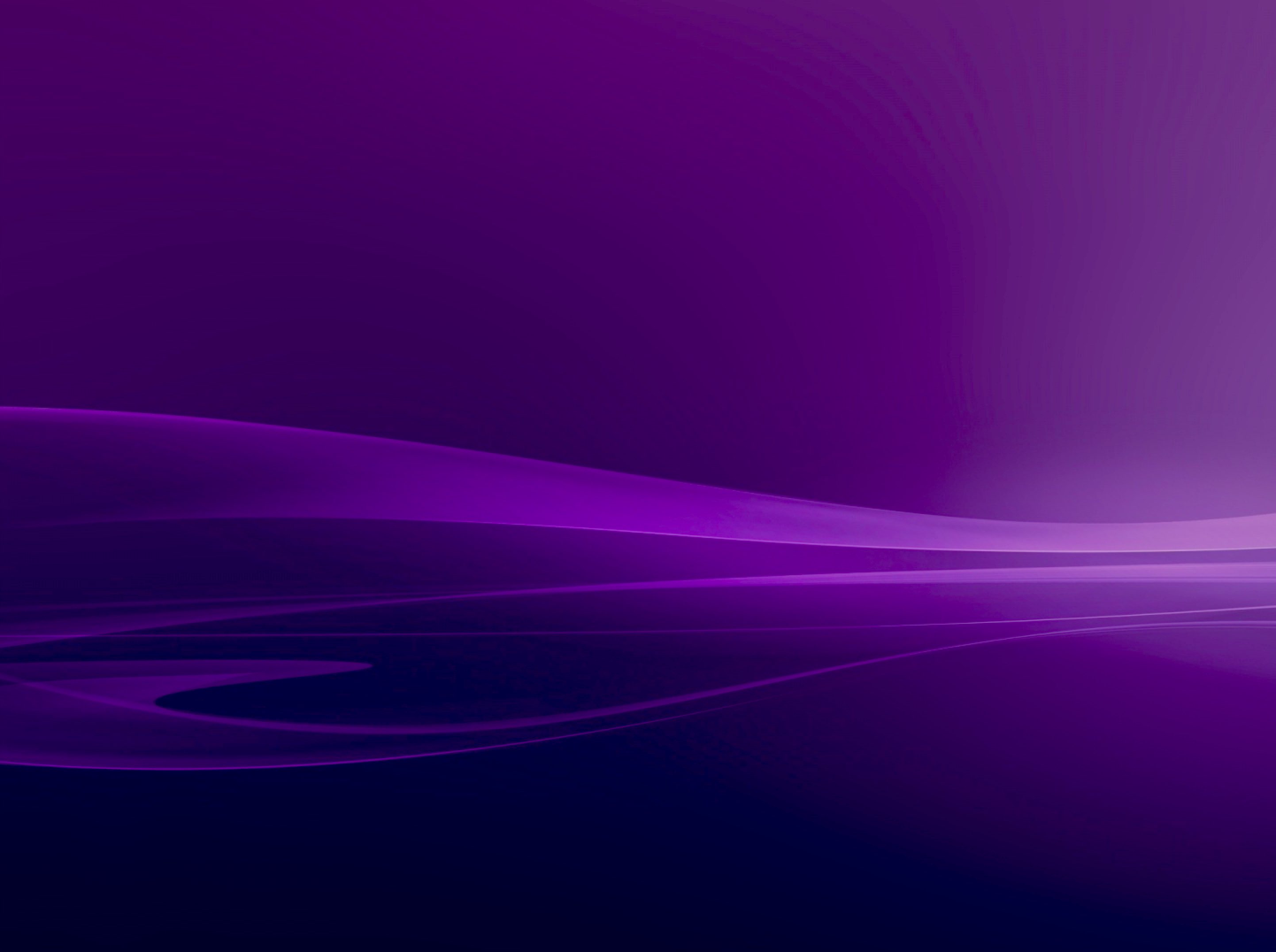 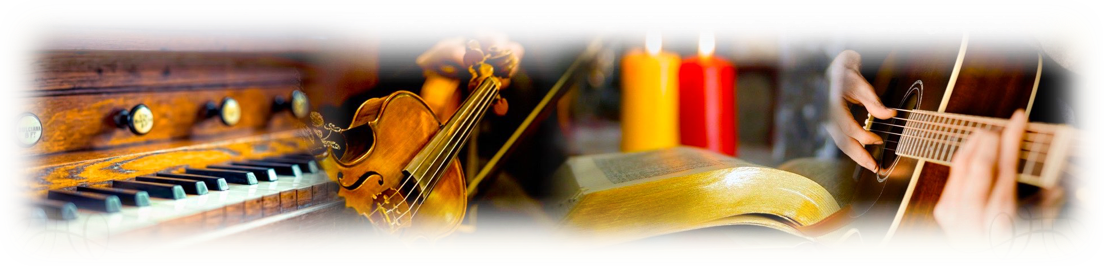 Живая Церковь – 
это поющая Церковь!